Send email reminder 
after one week
Customer directed to landing page
START HERE:
Offer Sent to Customer via Email
Customer directed to landing page
Customer added to 
email marketing list
Send marketing email after 2 days
Customer landed to 
thank you page
Customer downloads information
Customer acquired and 
removed from list
Customer subscribes 
or downloads product
Email newsletter 1 week after download
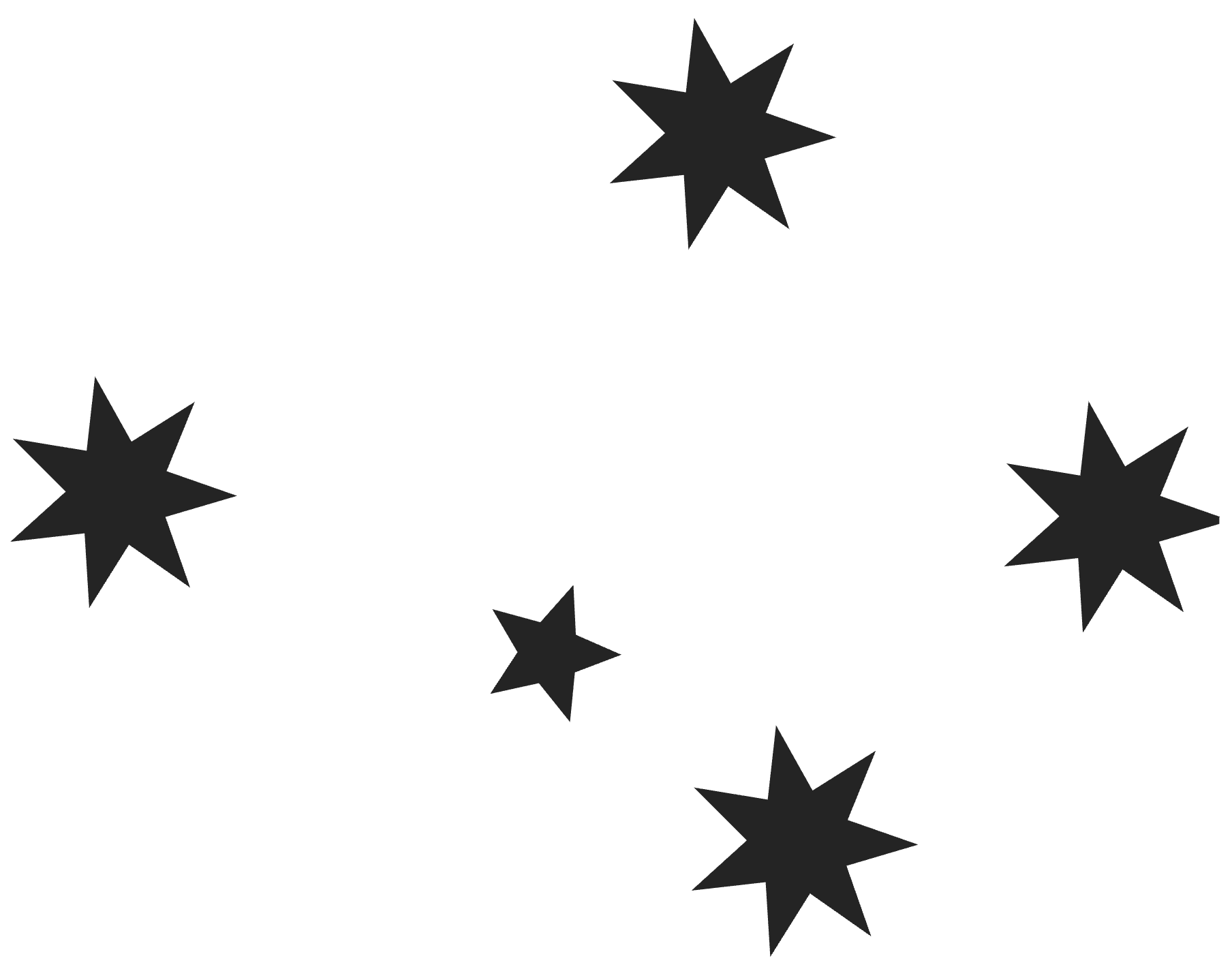 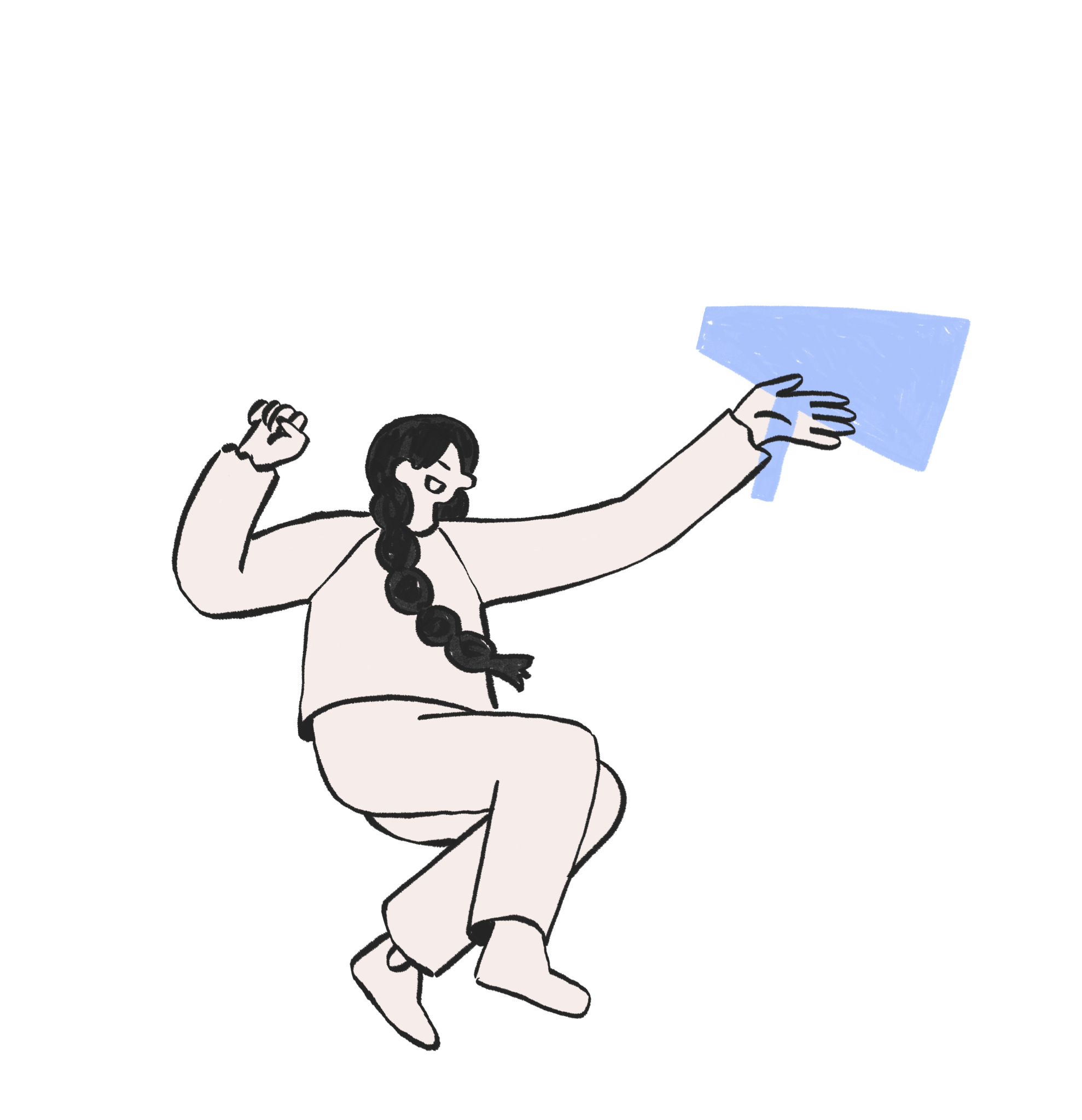 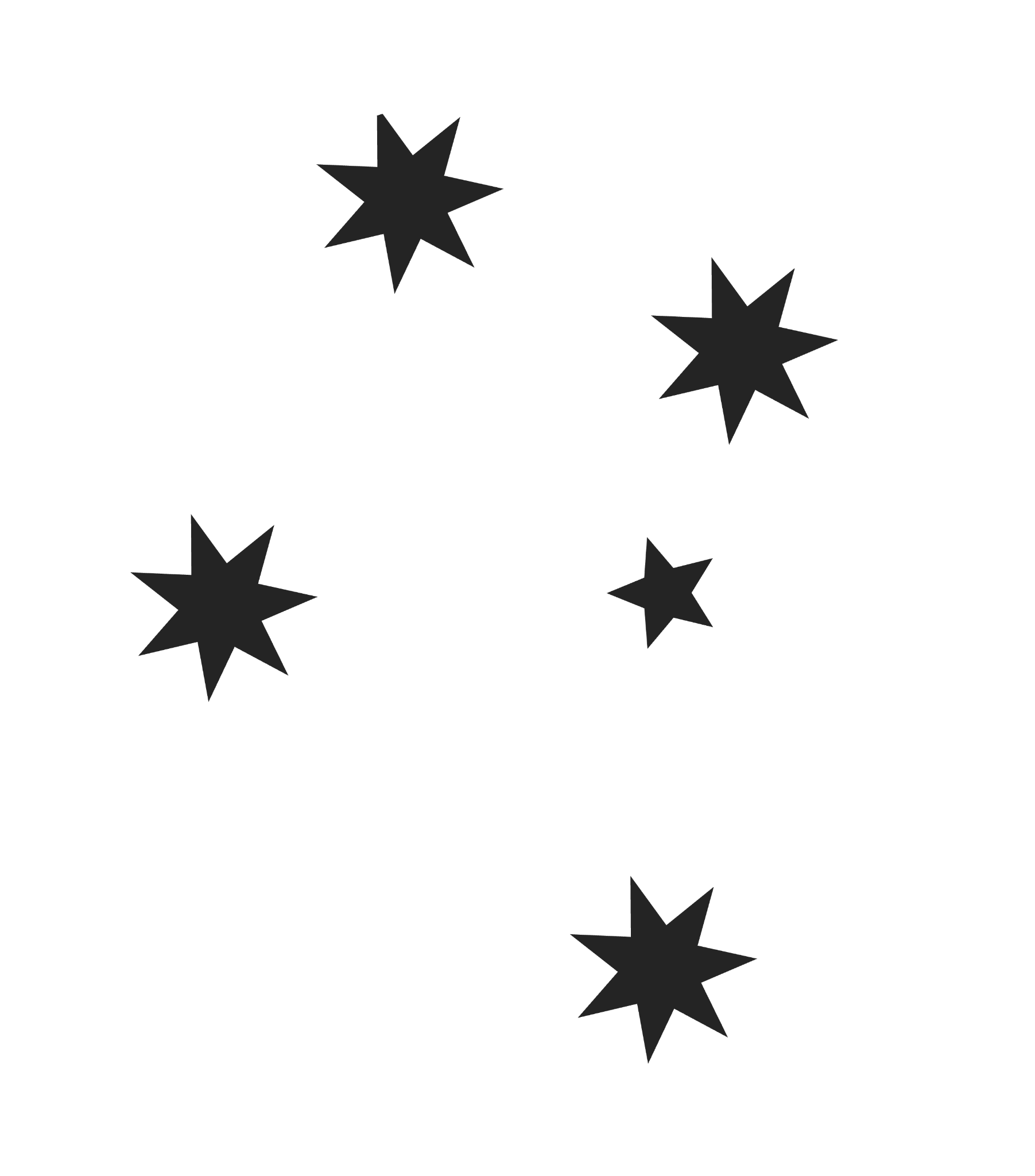 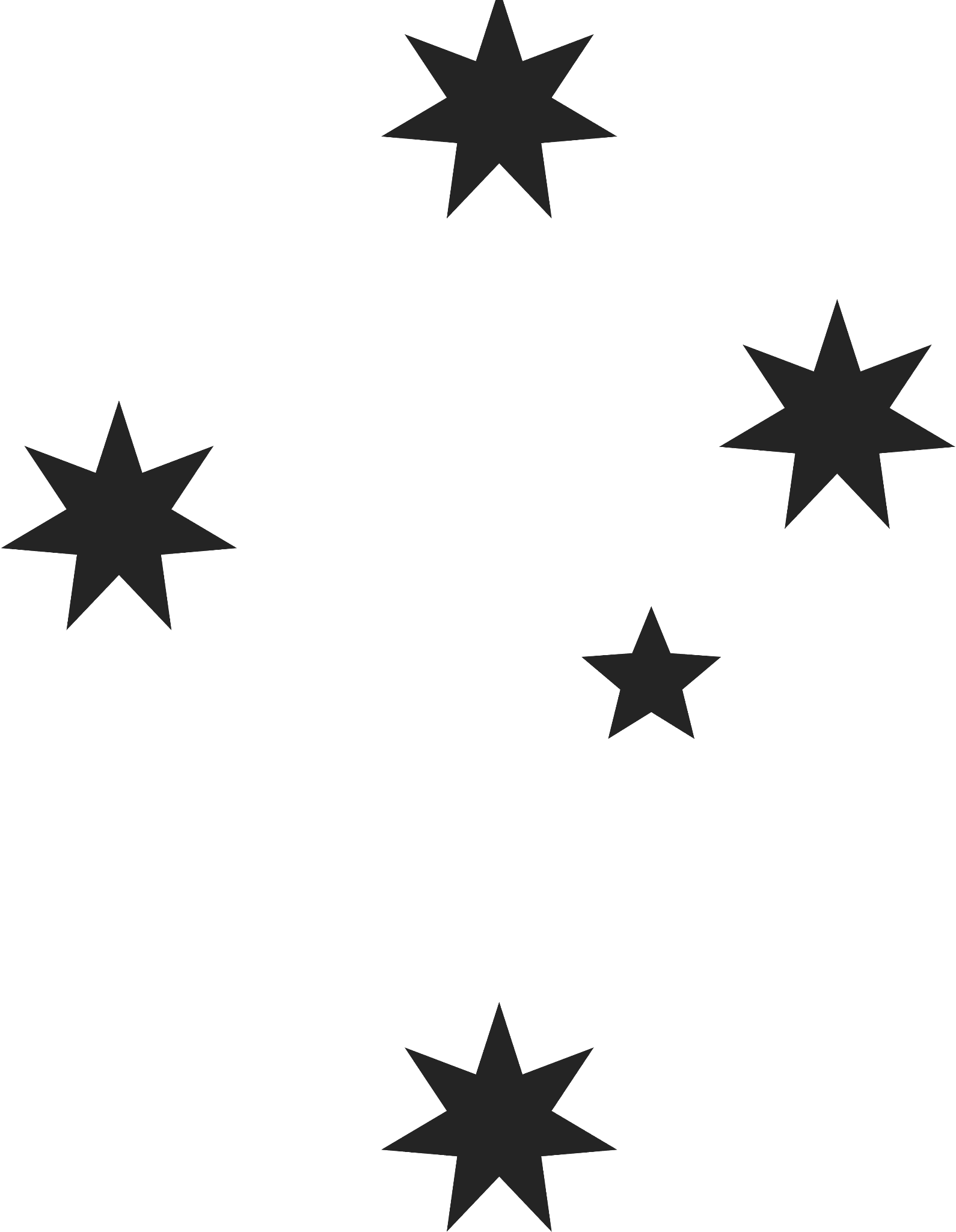 Does the customer 
open the email?
Does customer open 
the follow-up email?
Send another email reminder
Does the customer download information?
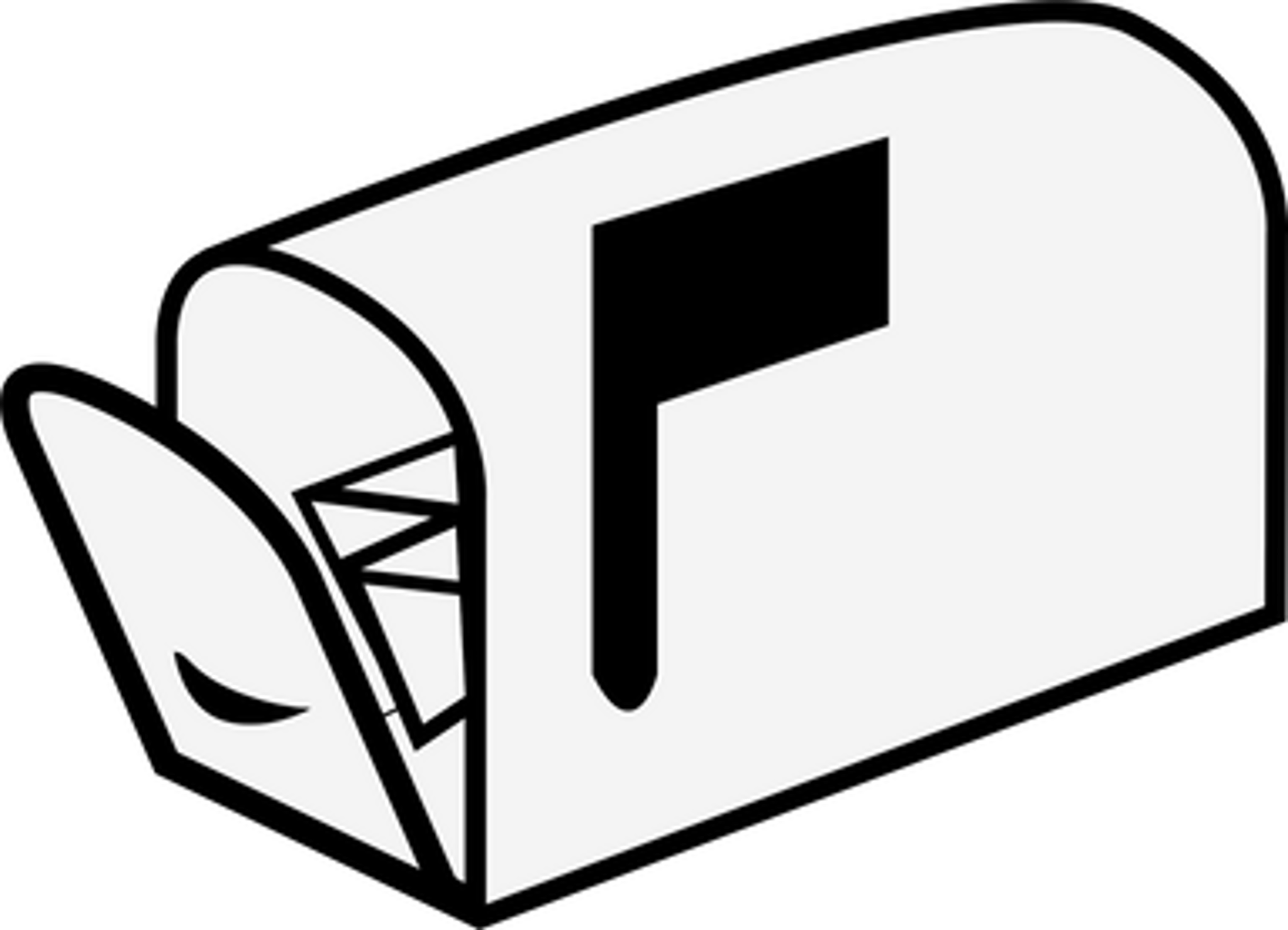 Email Marketing
Workflow Infographic
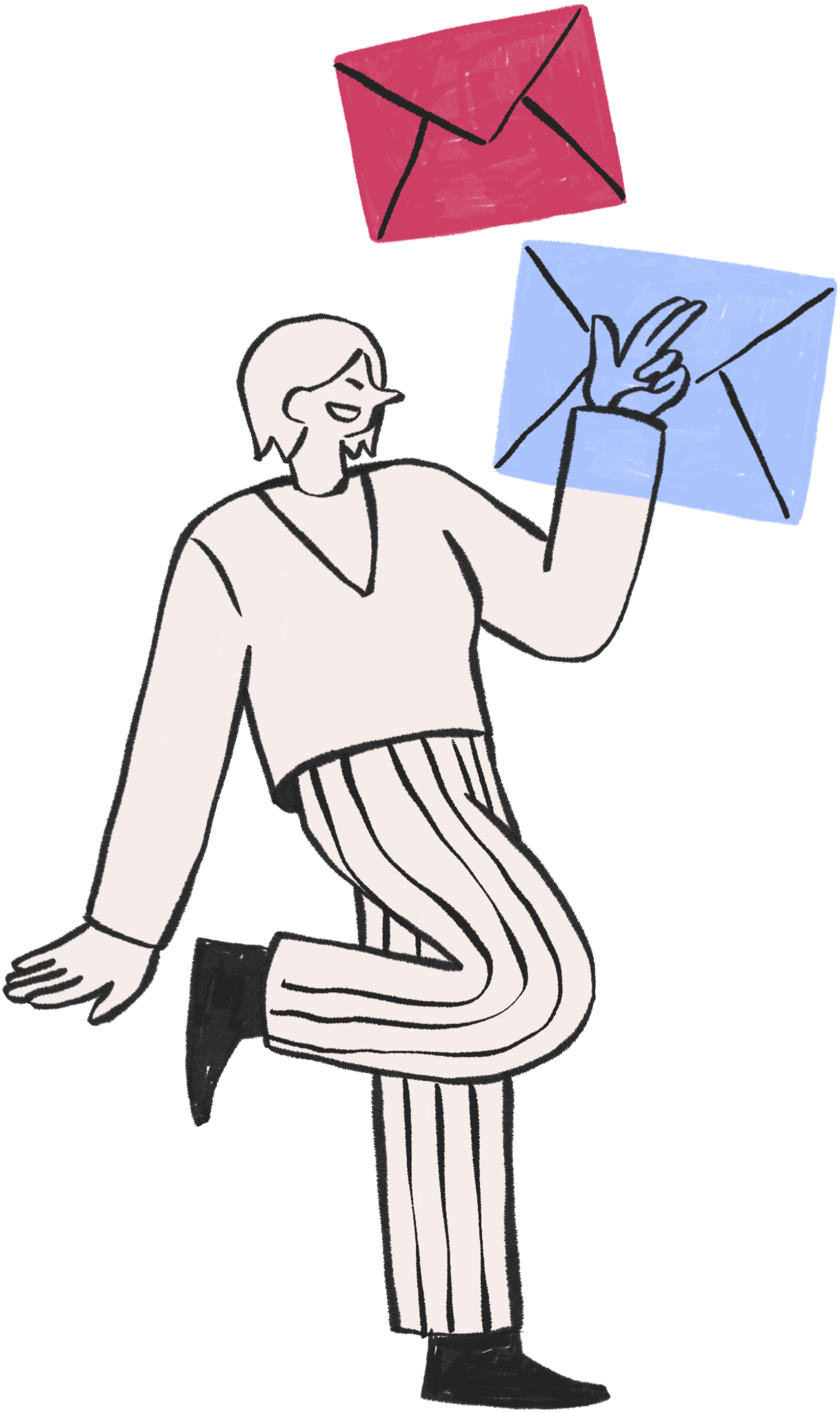 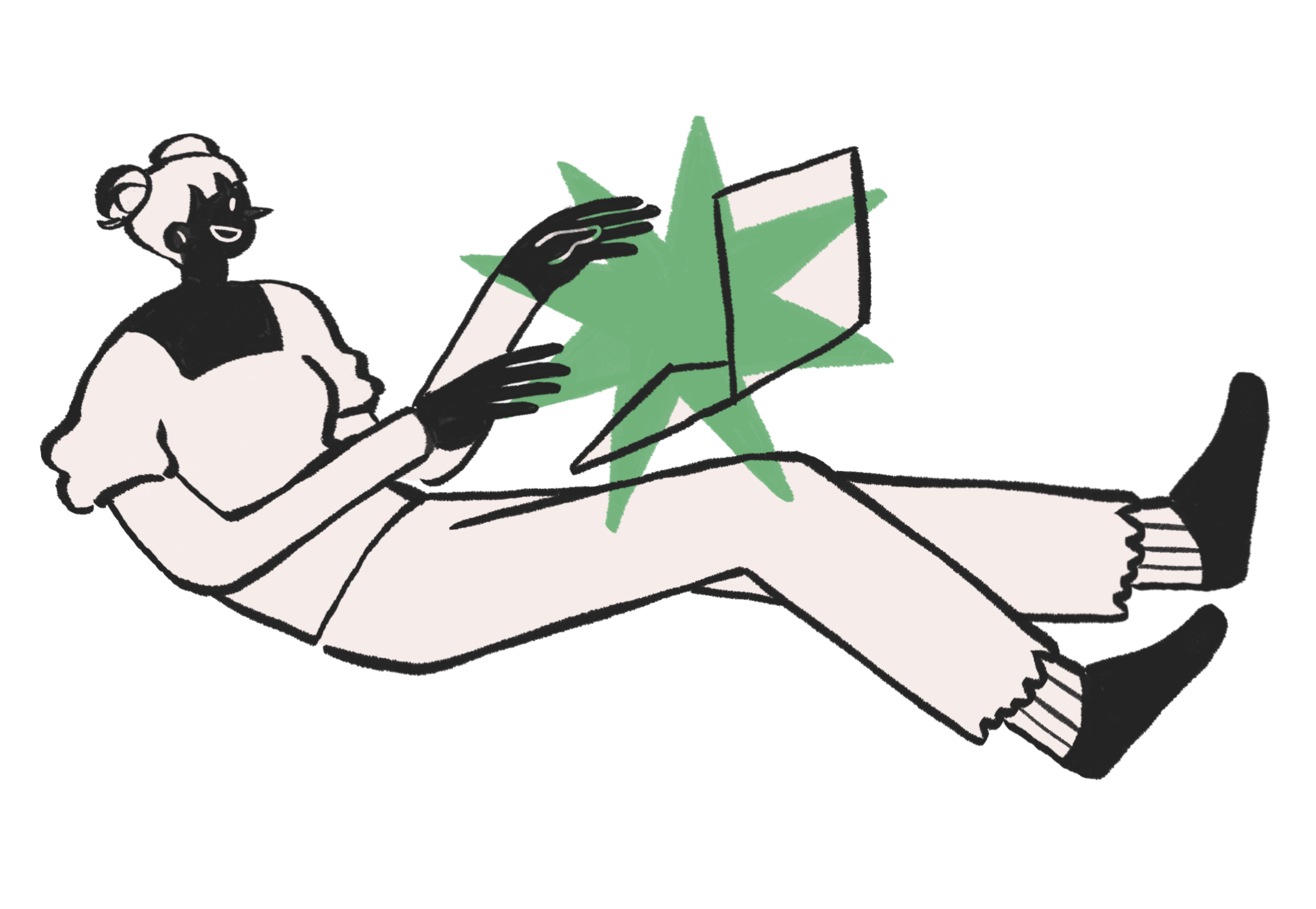 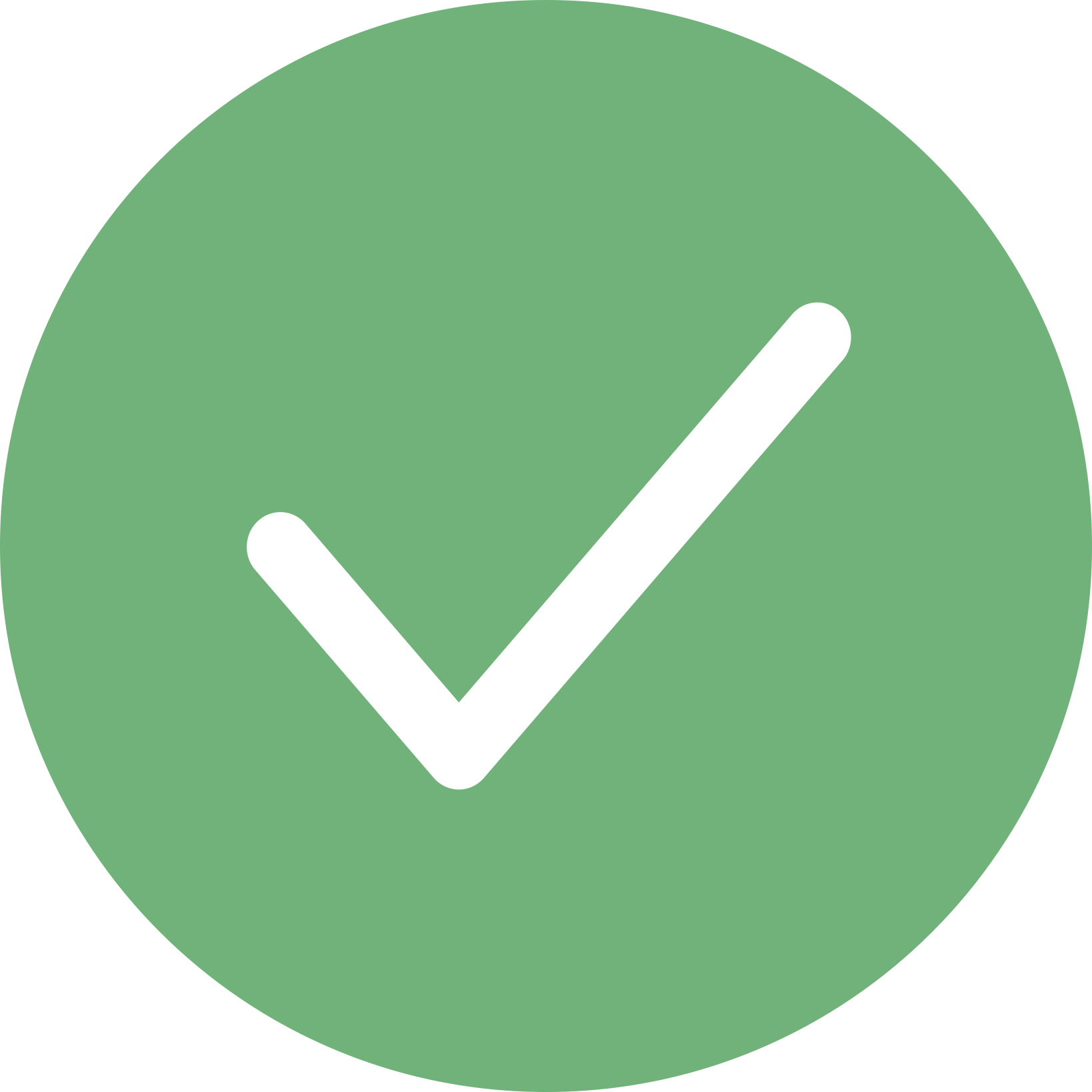 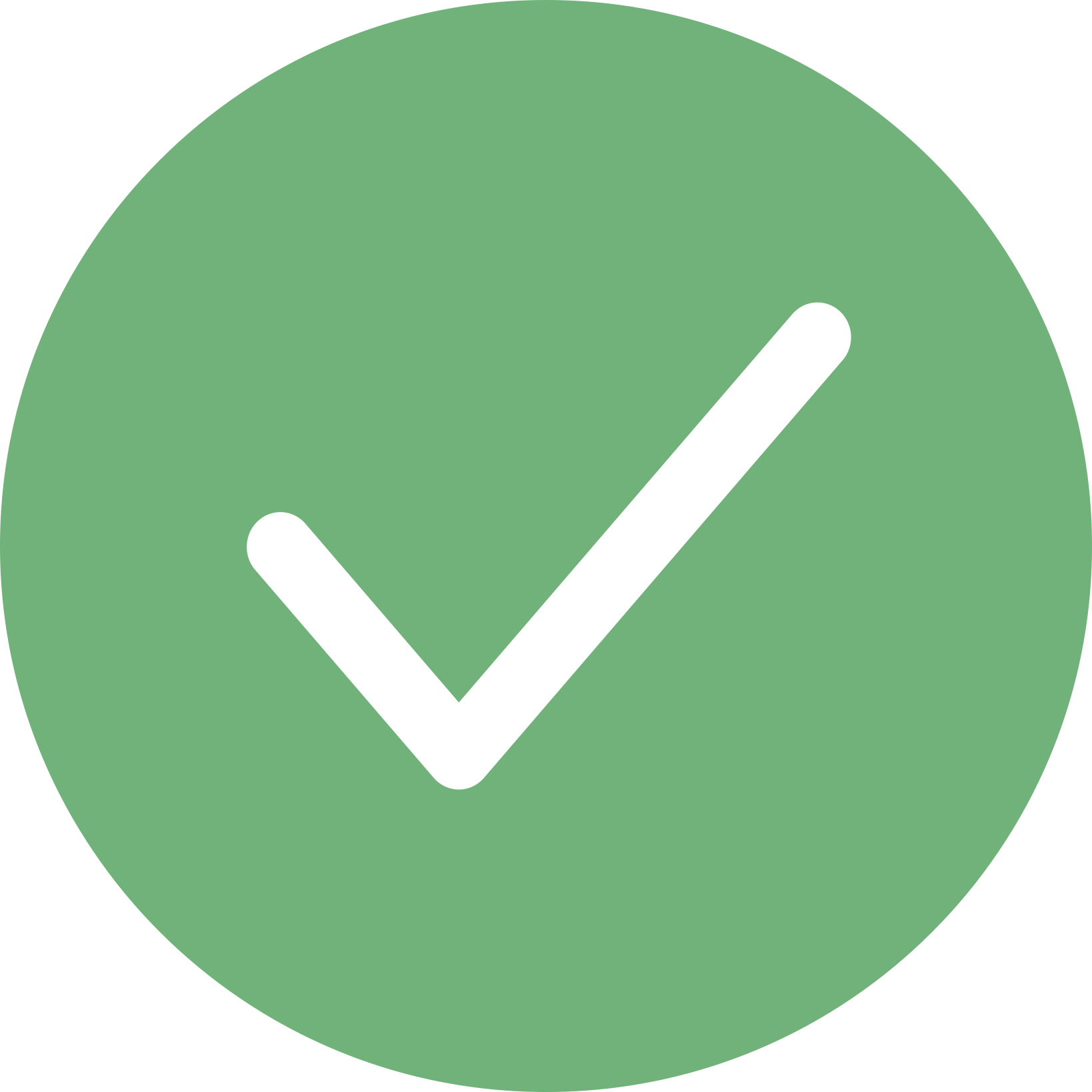 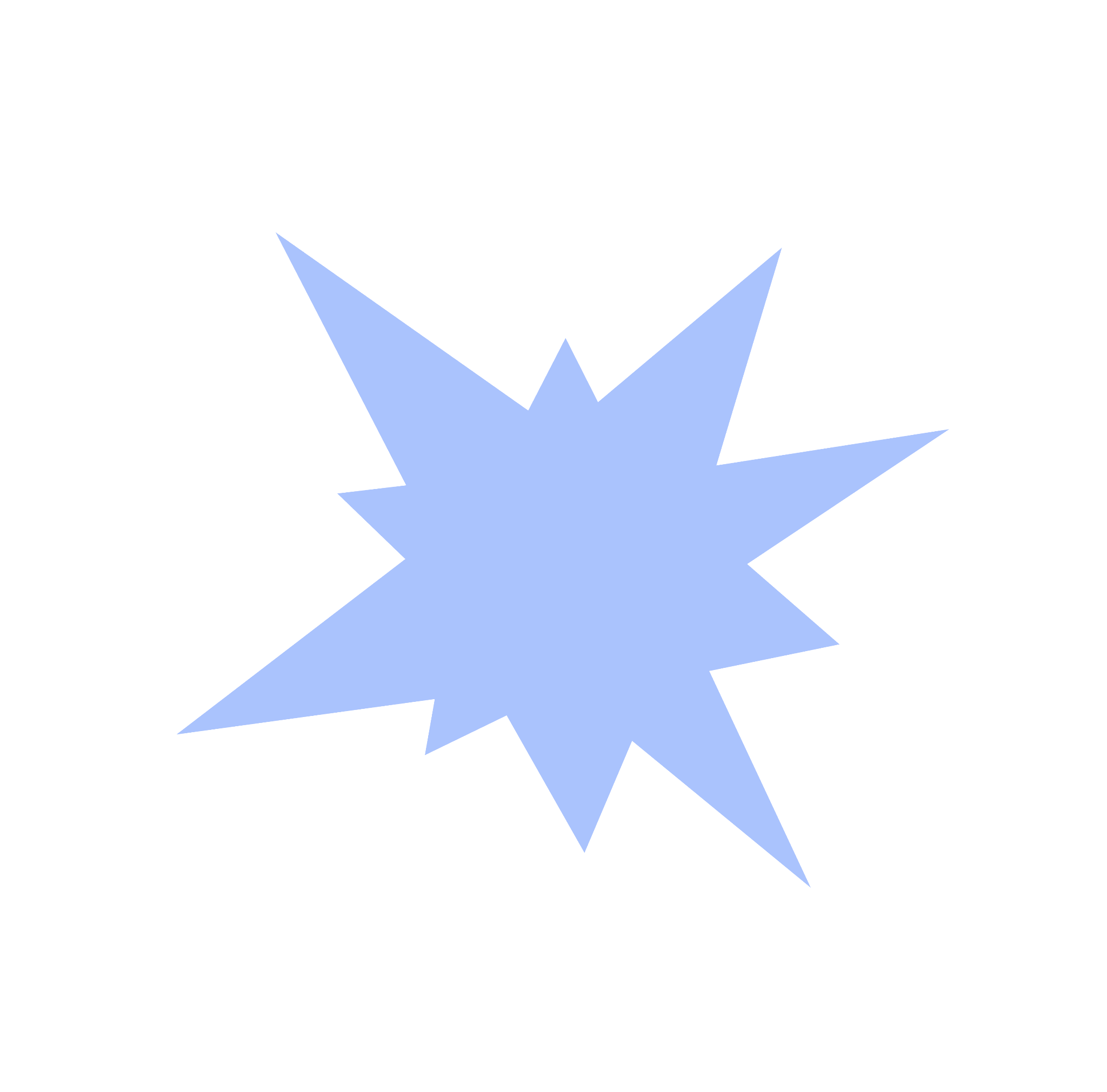 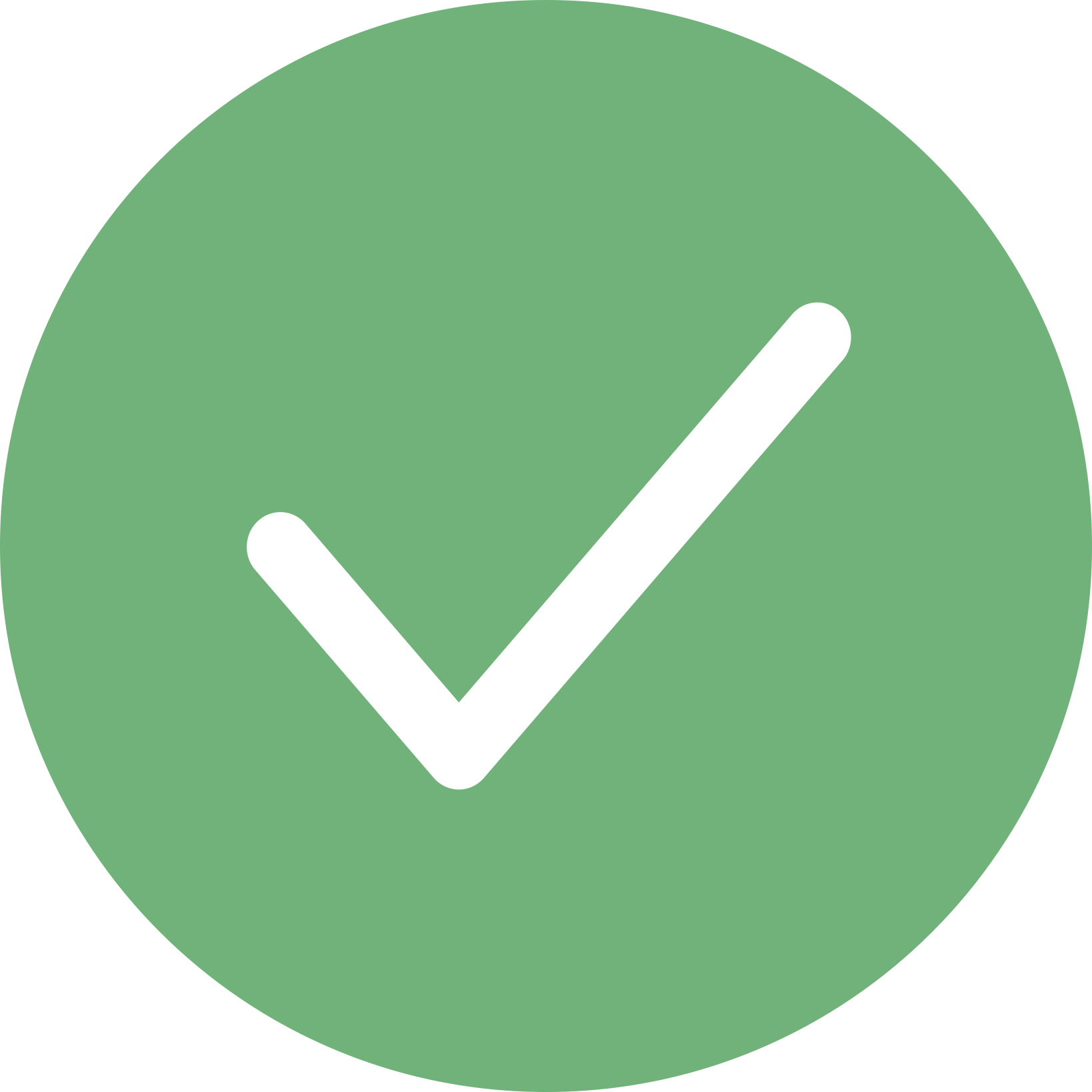 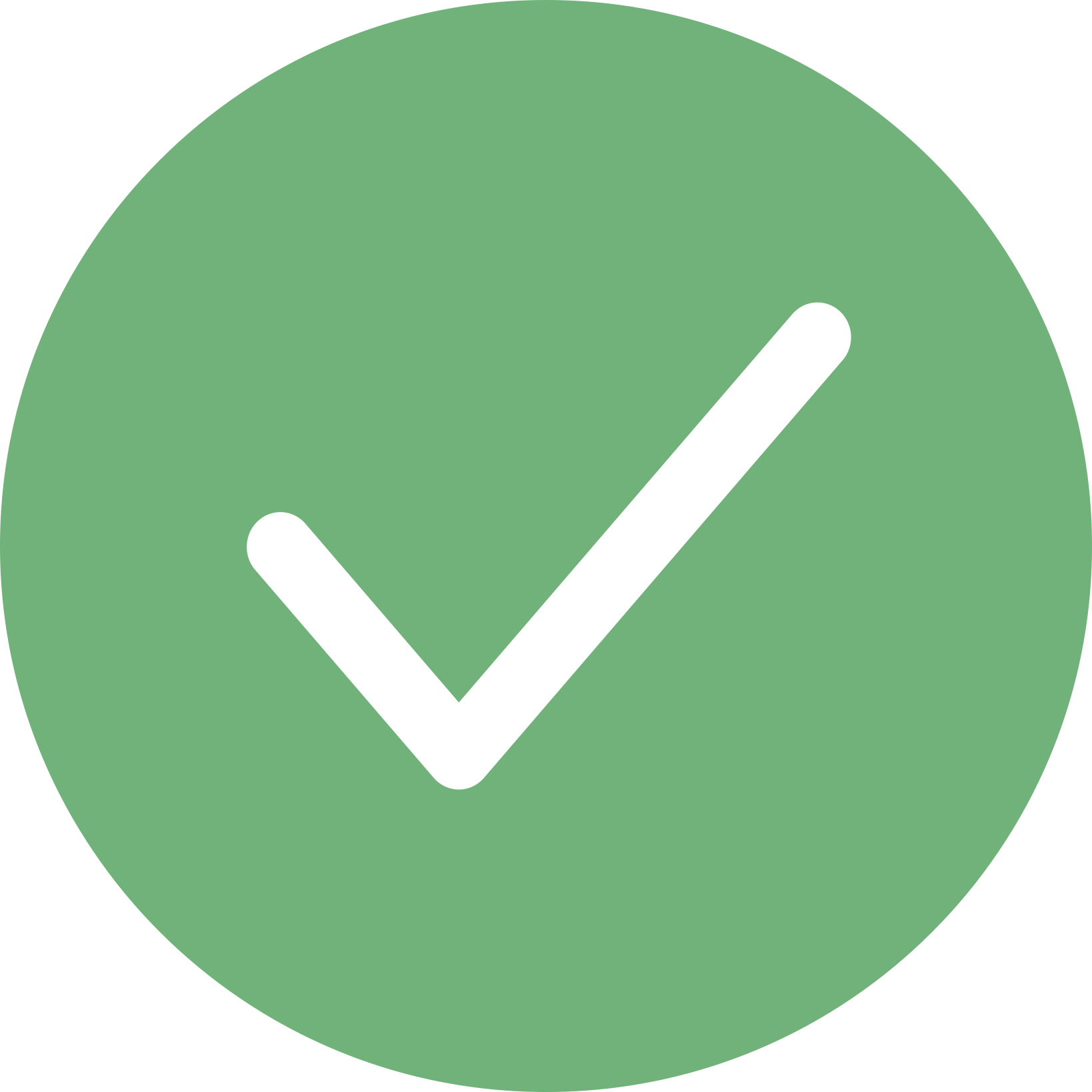 Offer Sent to Customer via Email
Send email reminder 
after one week
Customer directed to landing page
YES
NO
Customer landed to thank you page
Customer acquired and 
removed from list
Customer subscribes 
or downloads product
Email newsletter 1 week after download
Customer added to 
email marketing list
Send marketing email after 2 days
YES
YES
NO
NO
Does the customer 
open the email?
Customer downloads information
Does the customer download information?
Does customer open 
the follow-up email?
Send another email reminder
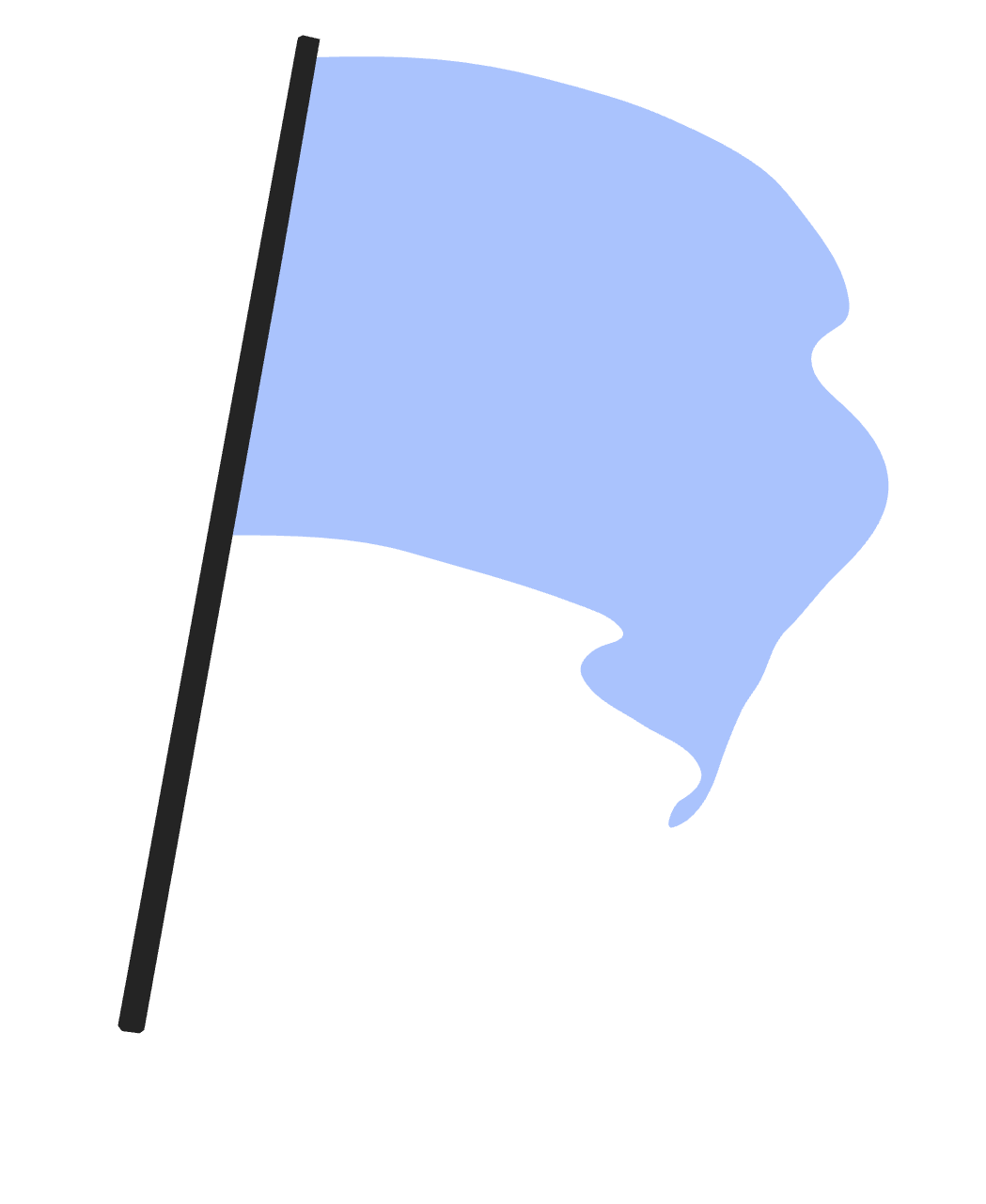 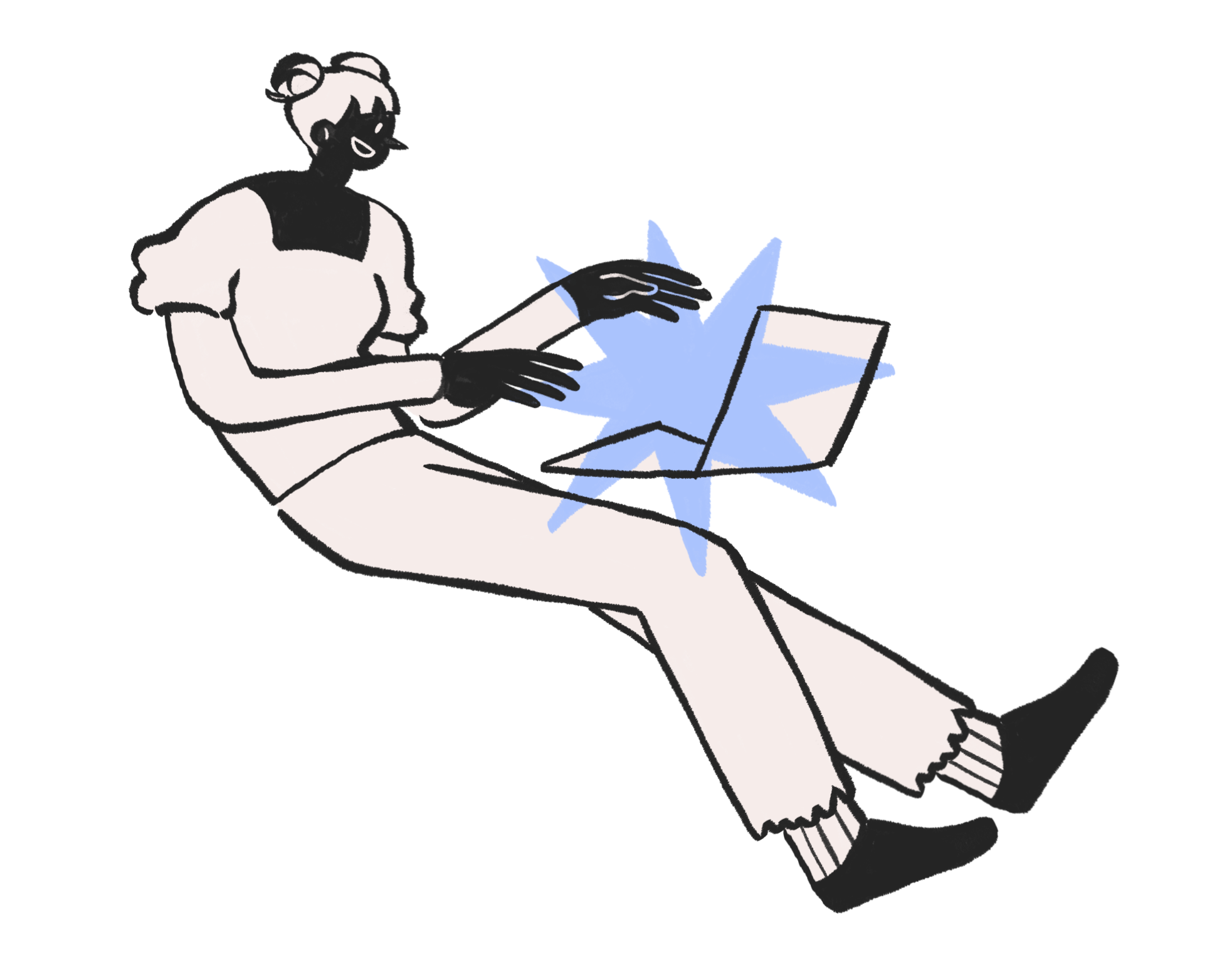 Email Marketing
Workflow Infographic
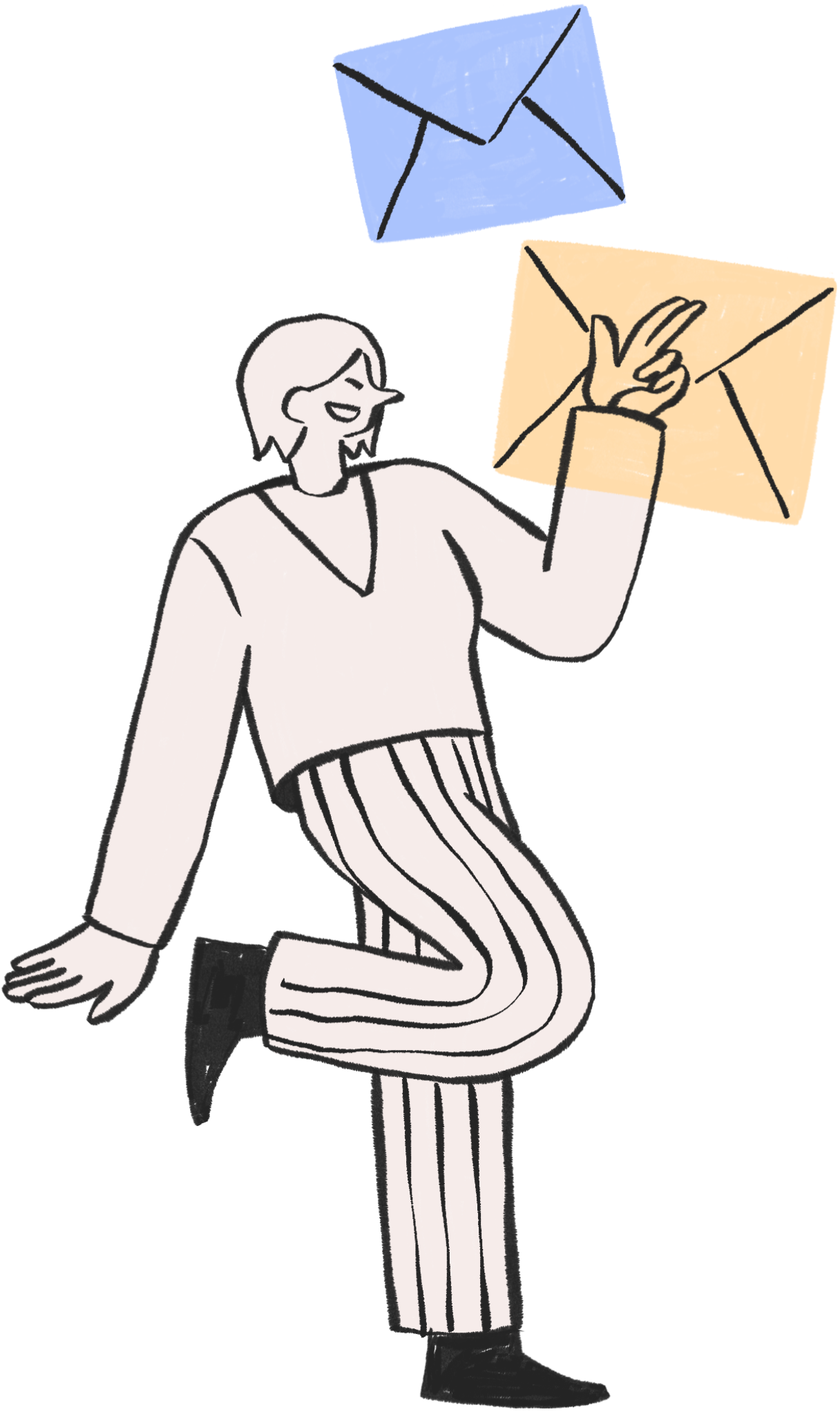 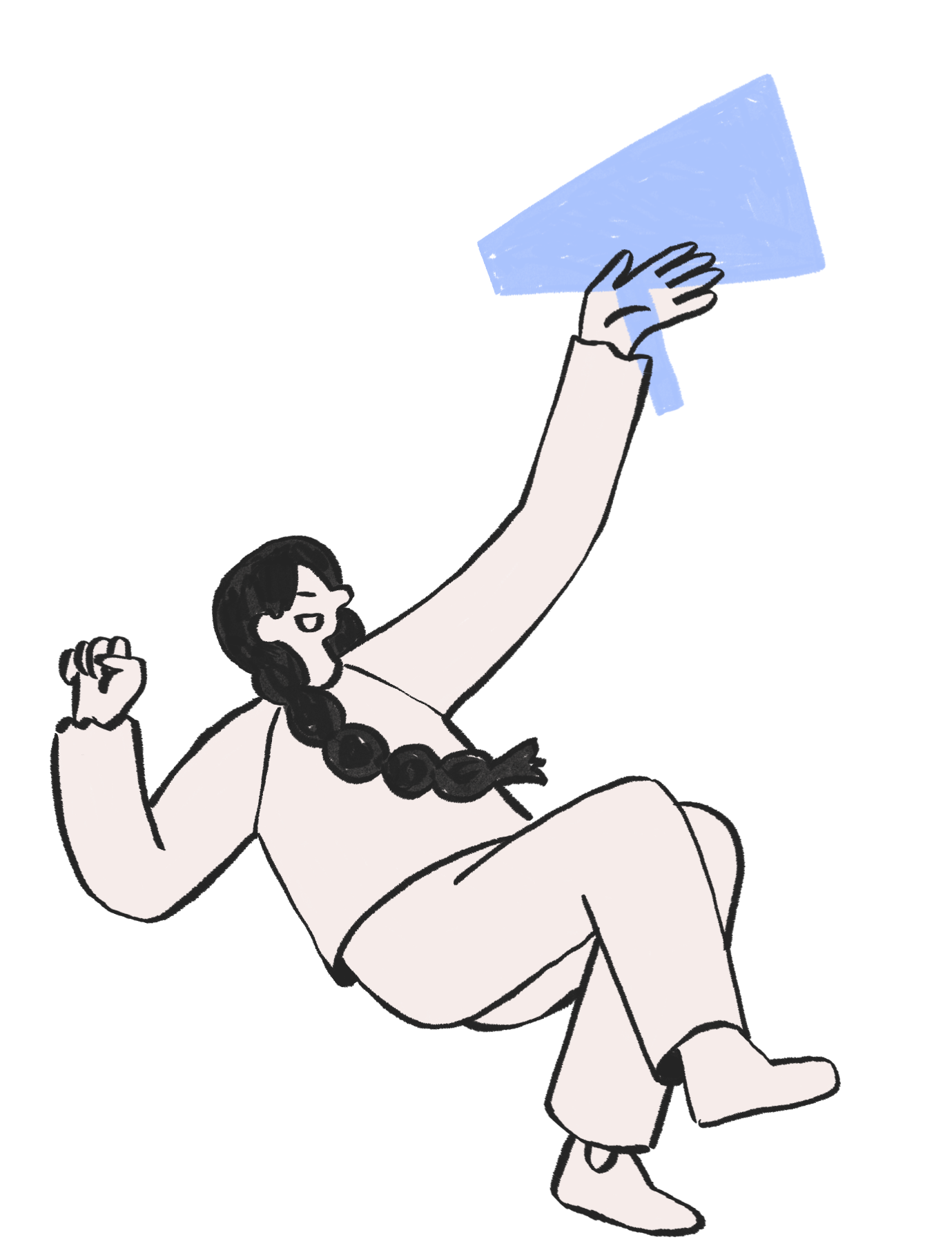 Send email reminder 
after one week
Customer directed to landing page
START HERE:
Offer Sent to Customer via Email
Customer directed to landing page
Customer added to 
email marketing list
Send marketing email after 2 days
Customer landed to 
thank you page
Customer acquired and 
removed from list
Customer subscribes 
or downloads product
Email newsletter 1 week after download
Does the customer 
open the email?
Does customer open 
the follow-up email?
Customer downloads information
Does the customer download information?
Send another email reminder
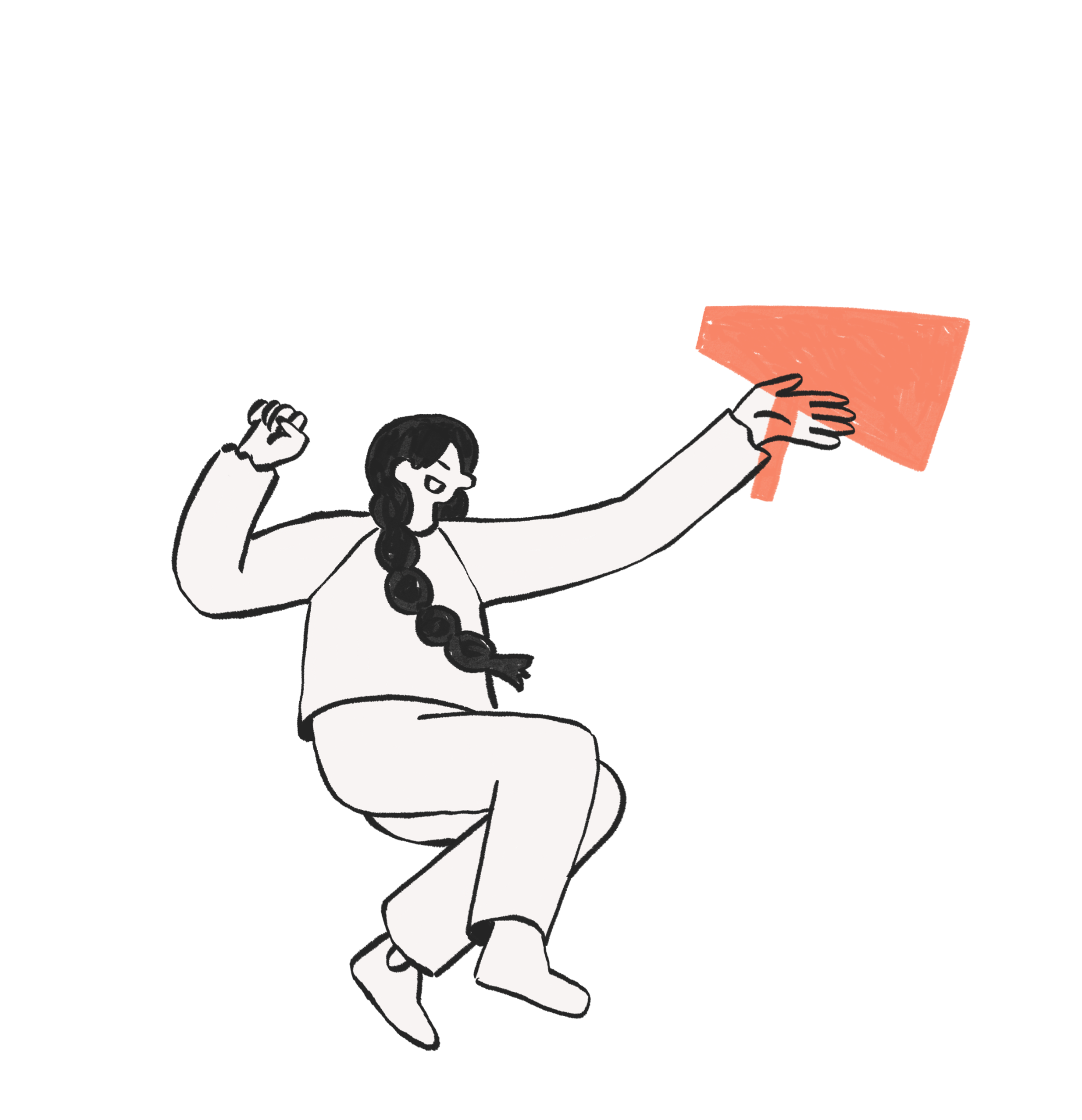 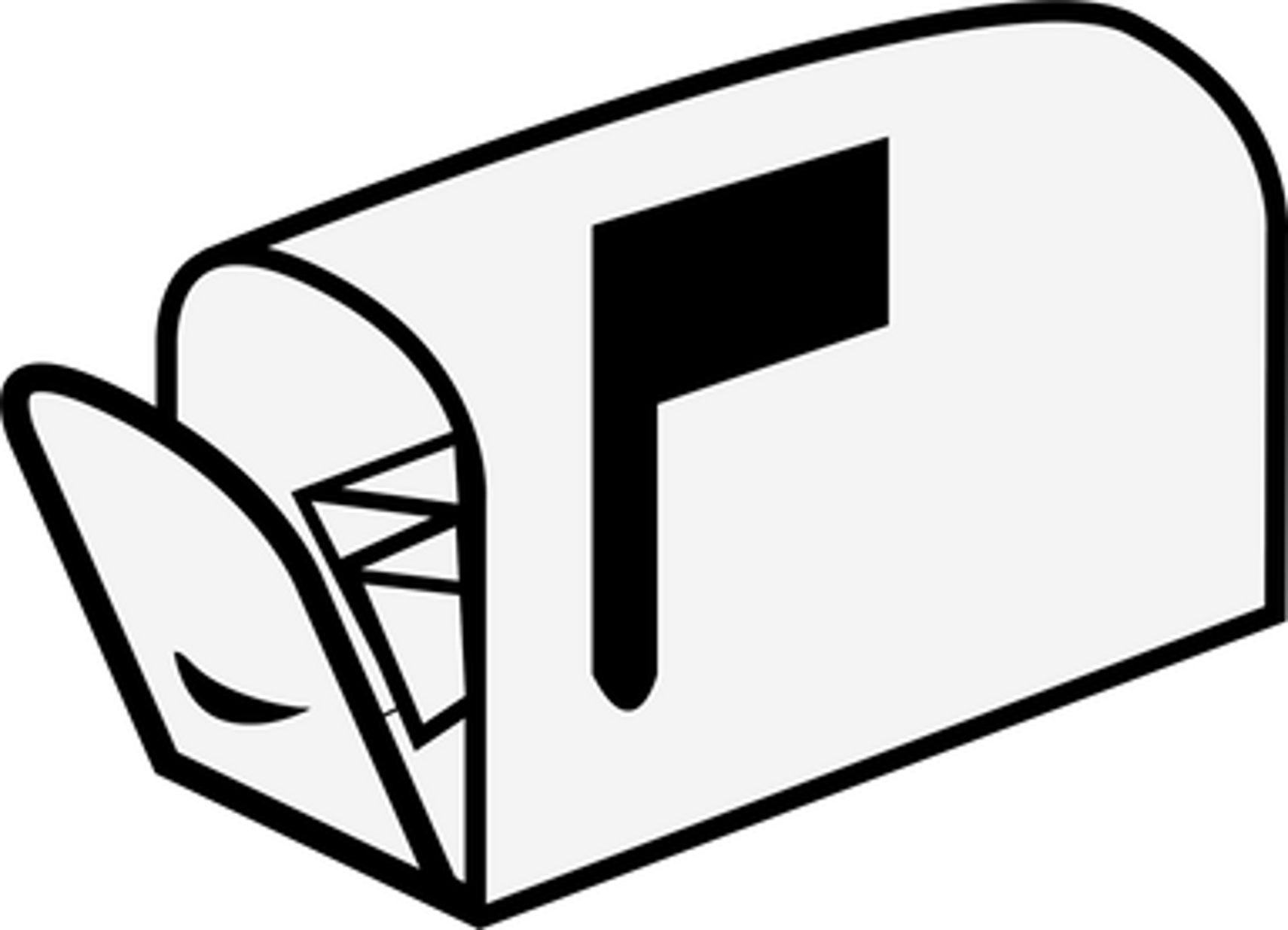 Email Marketing
Workflow Infographic
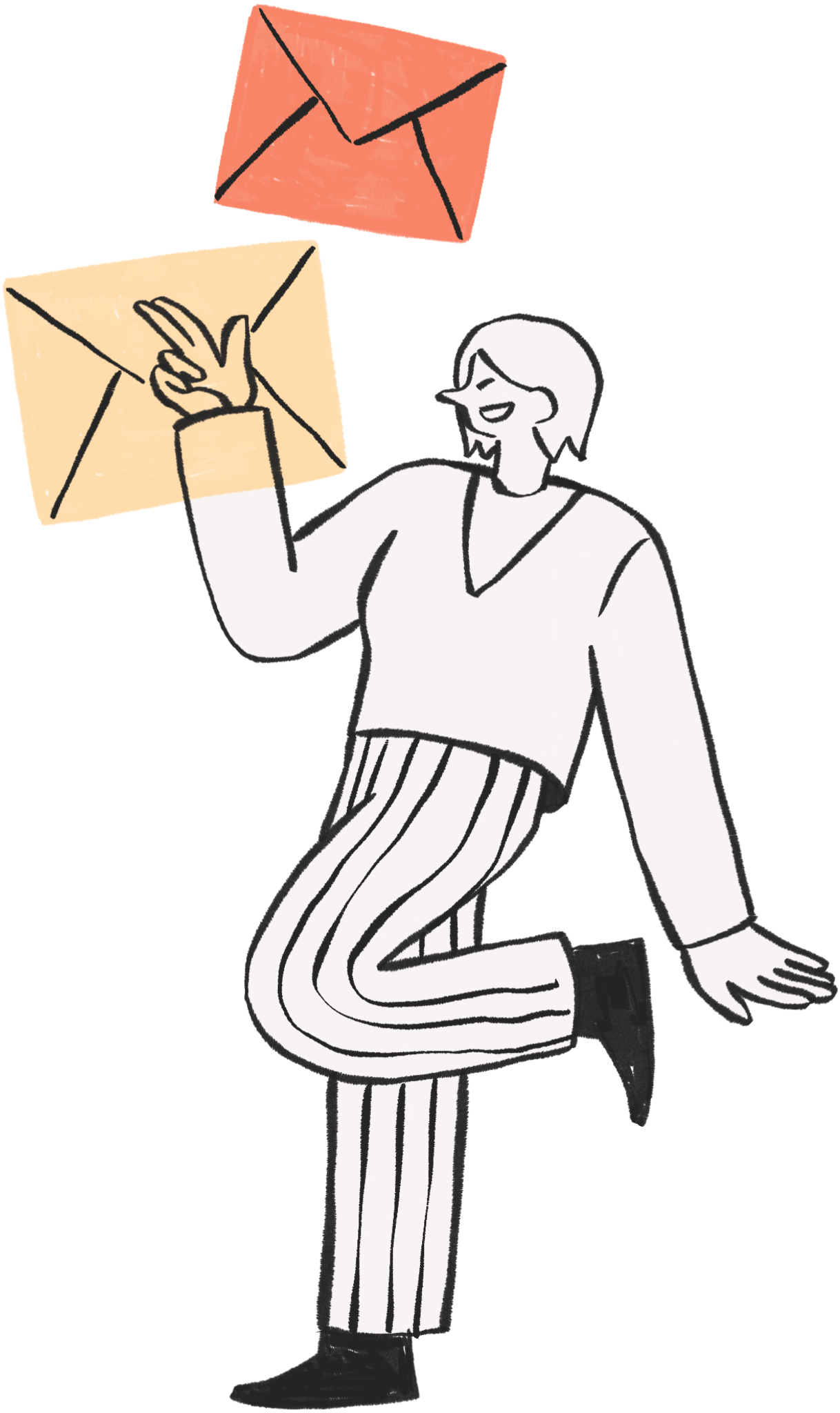 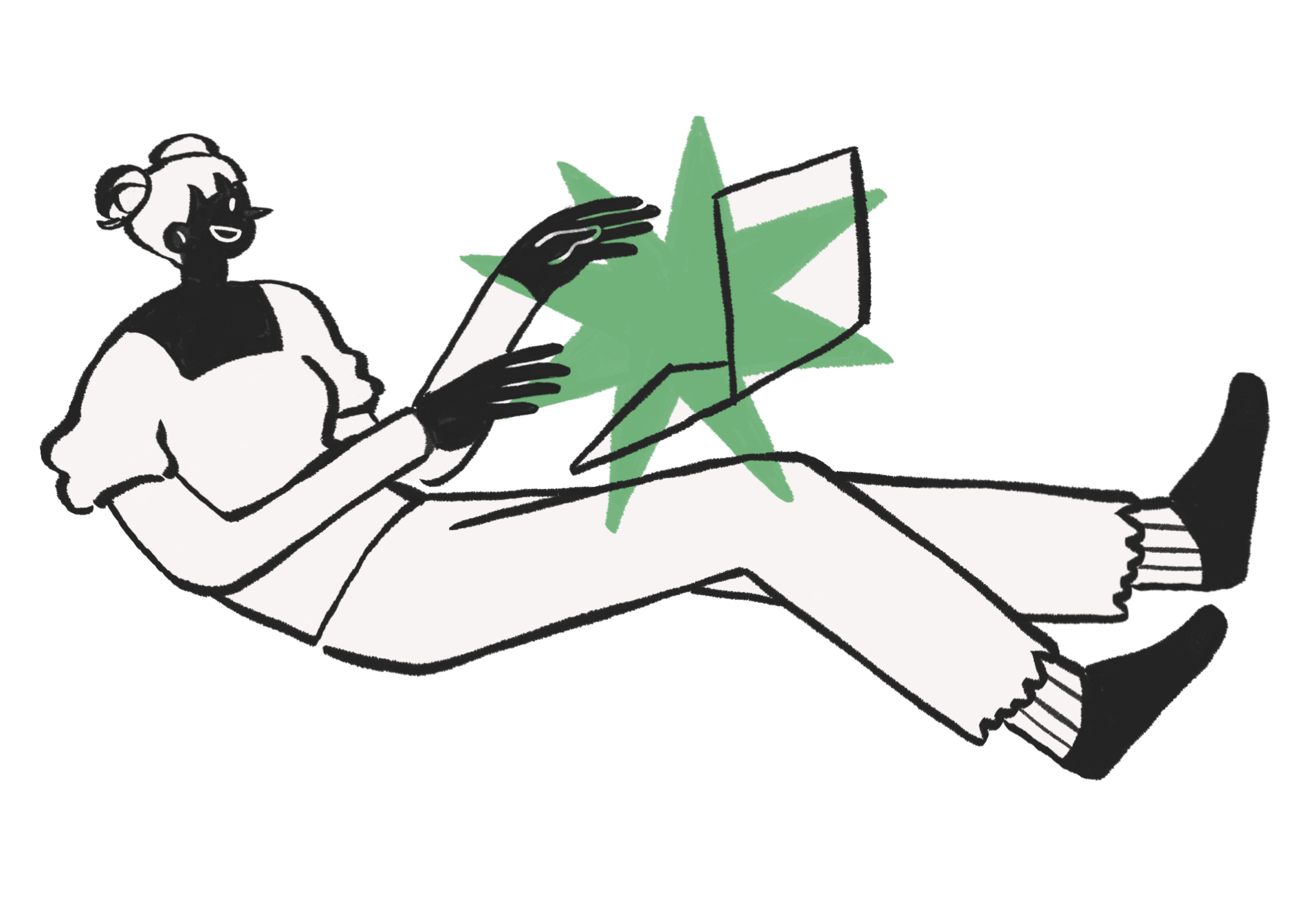 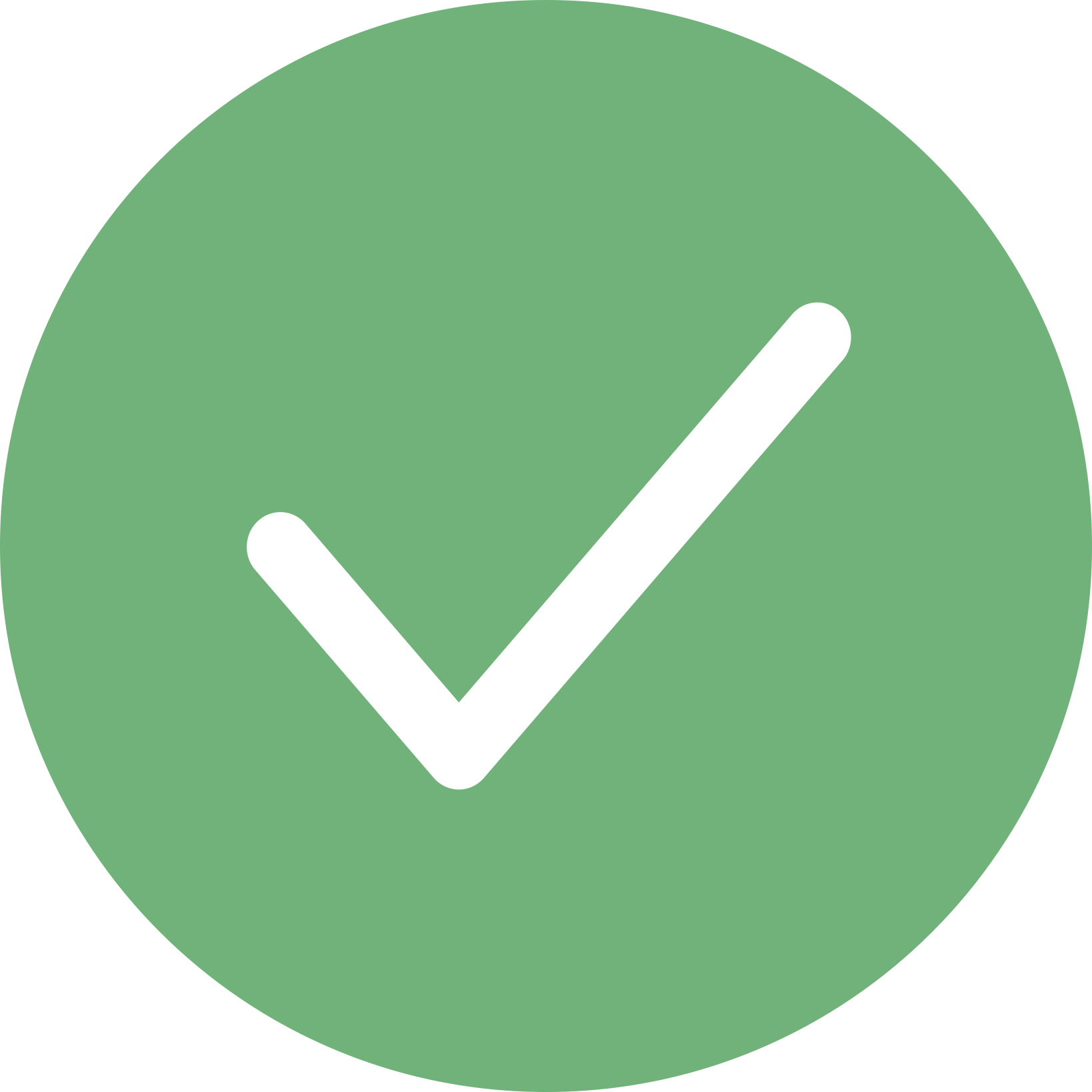 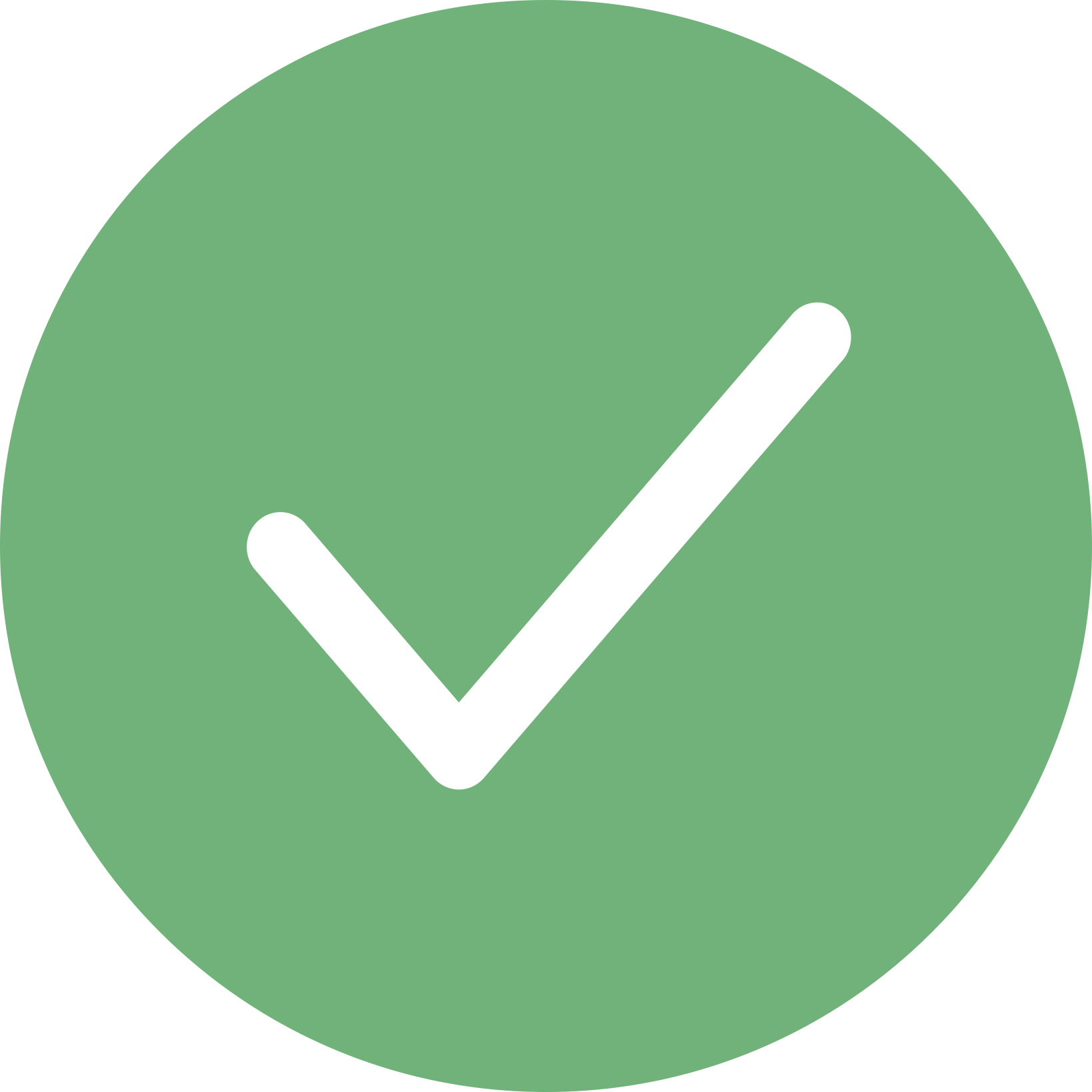 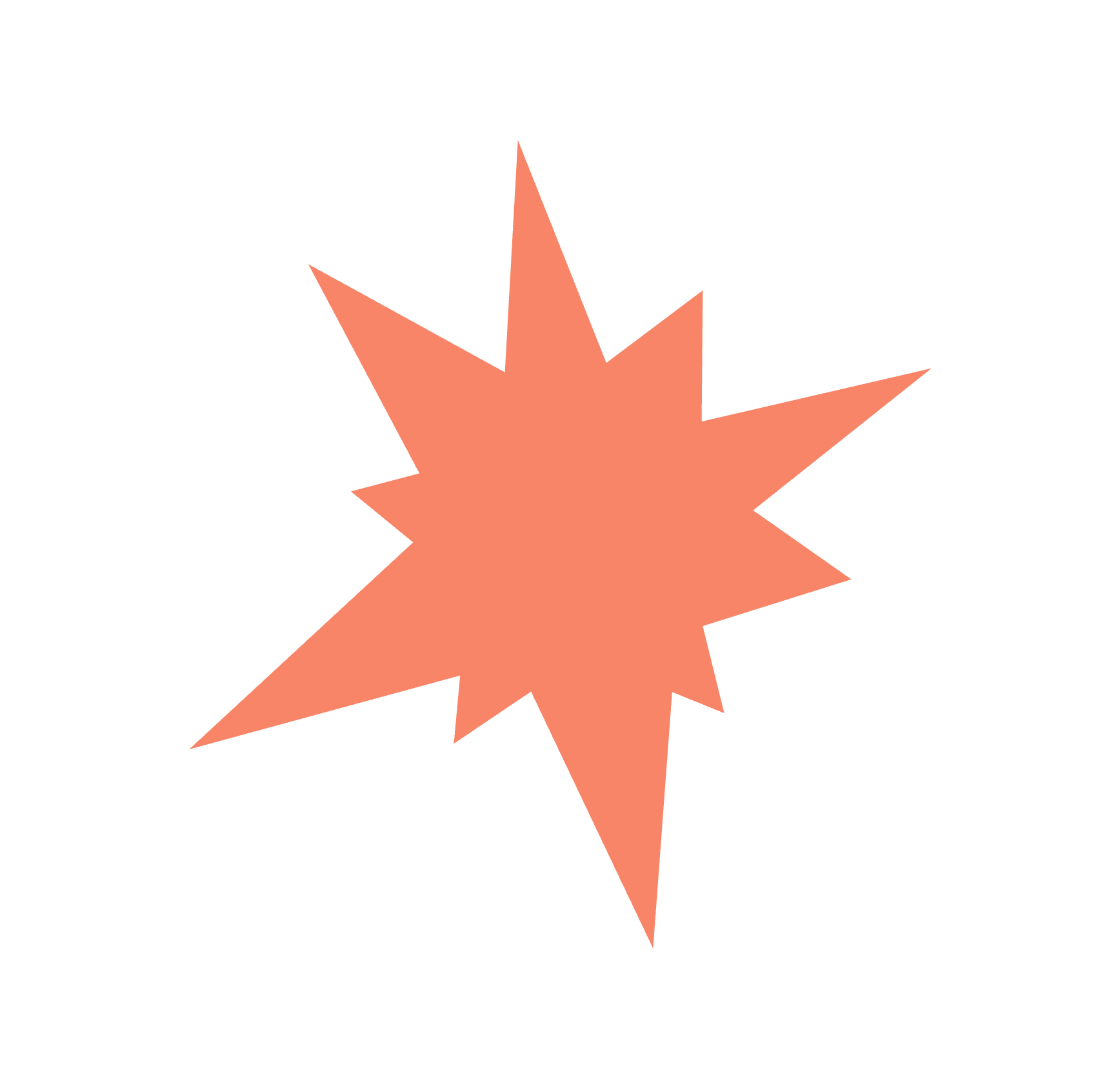 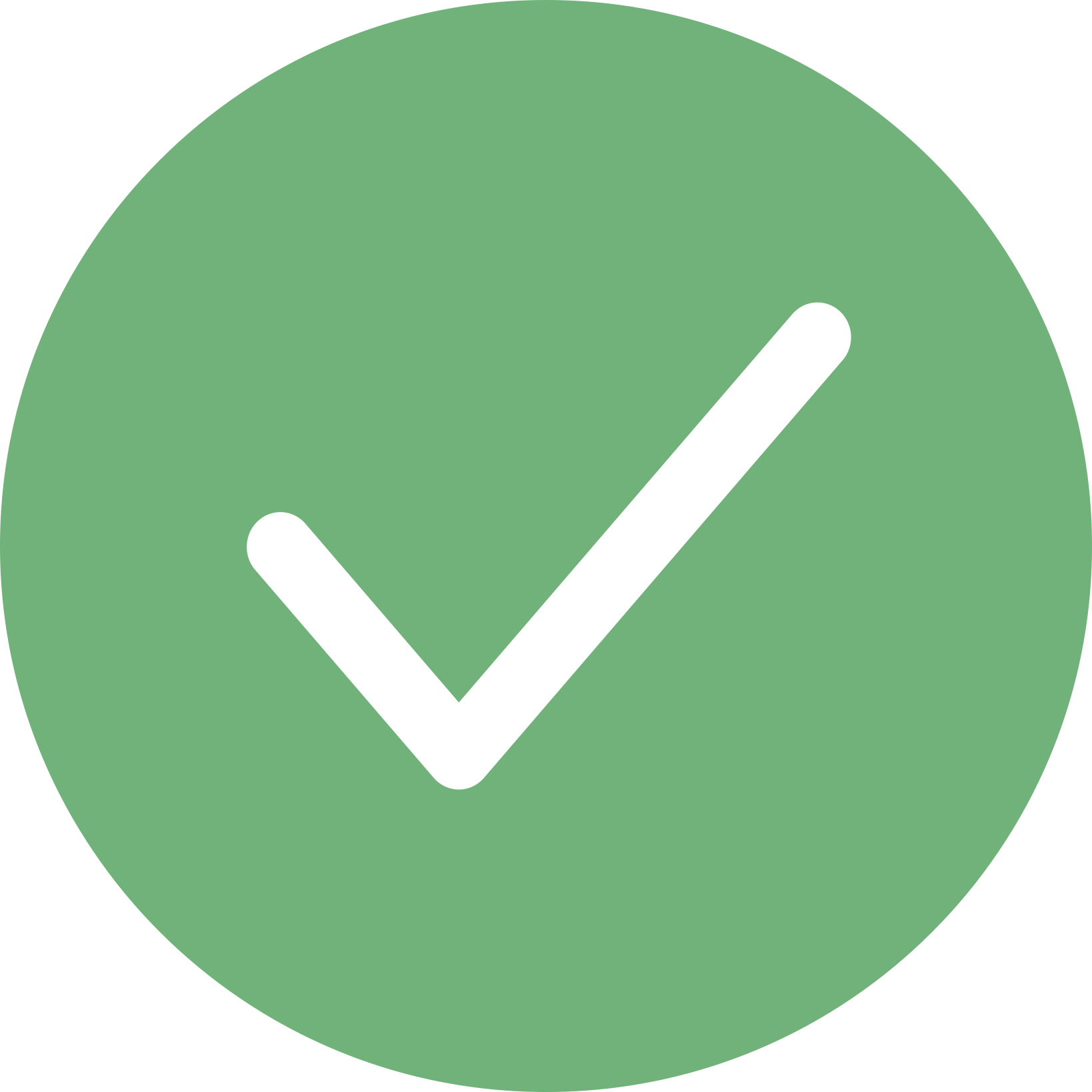 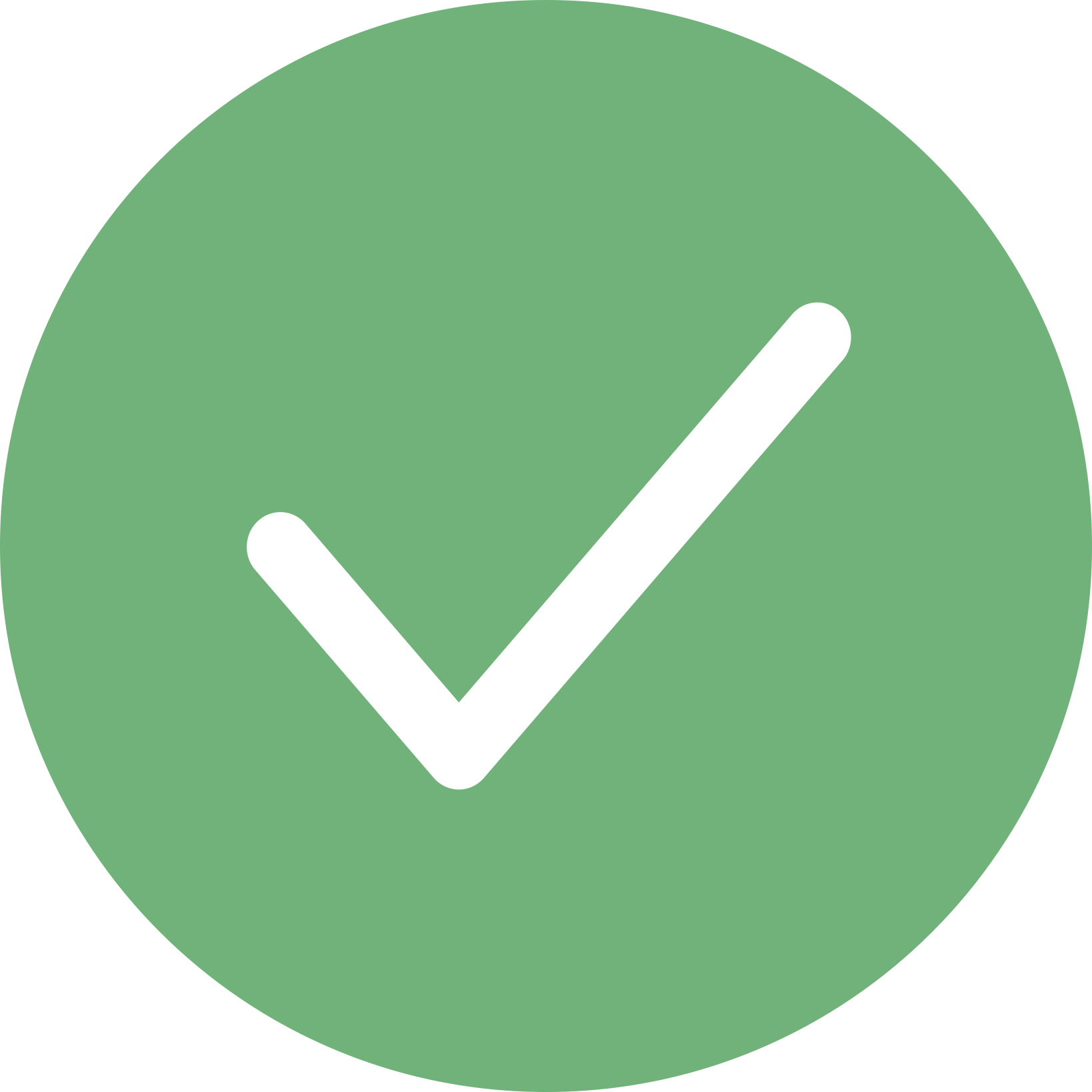 RESOURCES
Use these design resources in your Canva Presentation.
Fonts
Design Elements
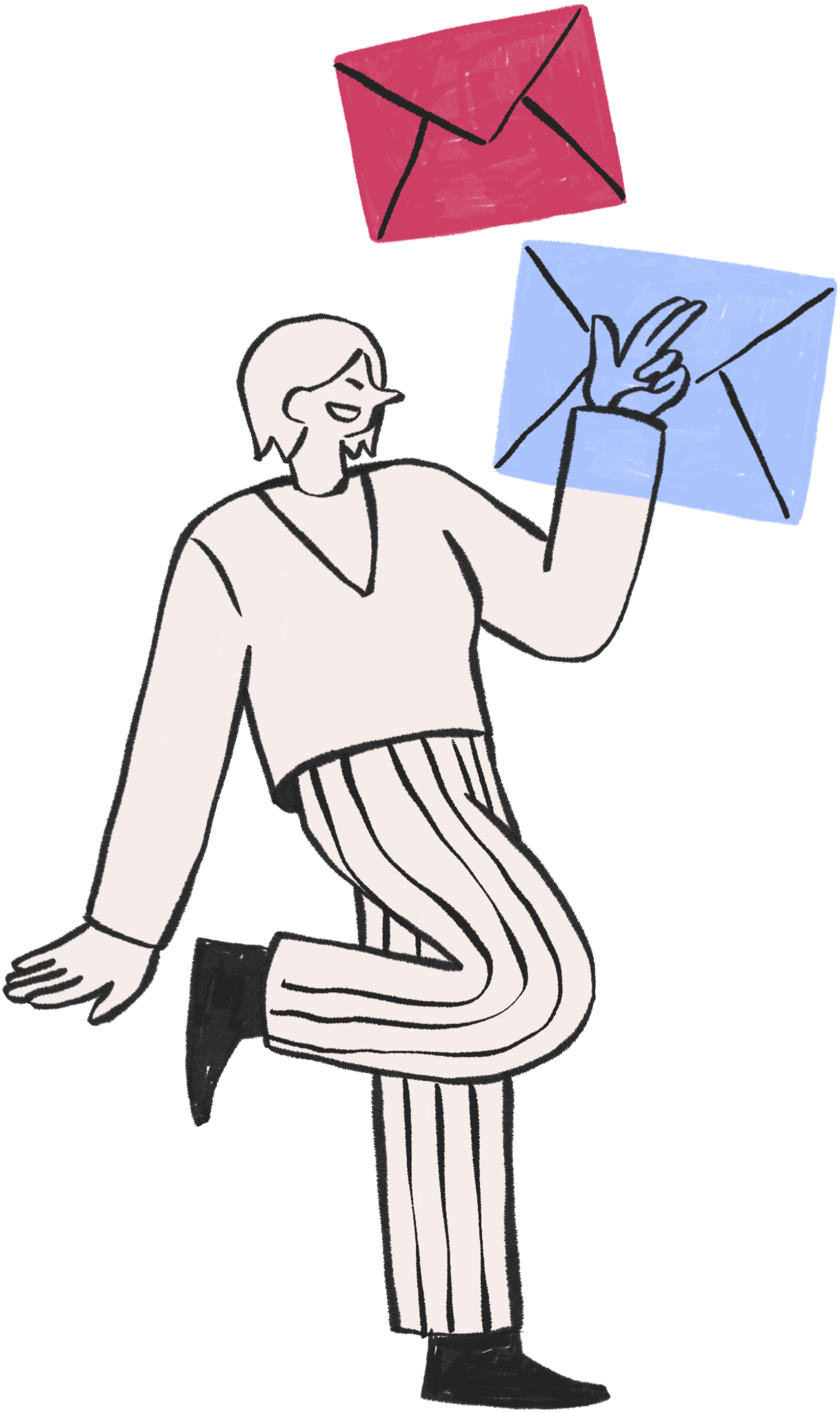 This presentation template
uses the following free fonts:
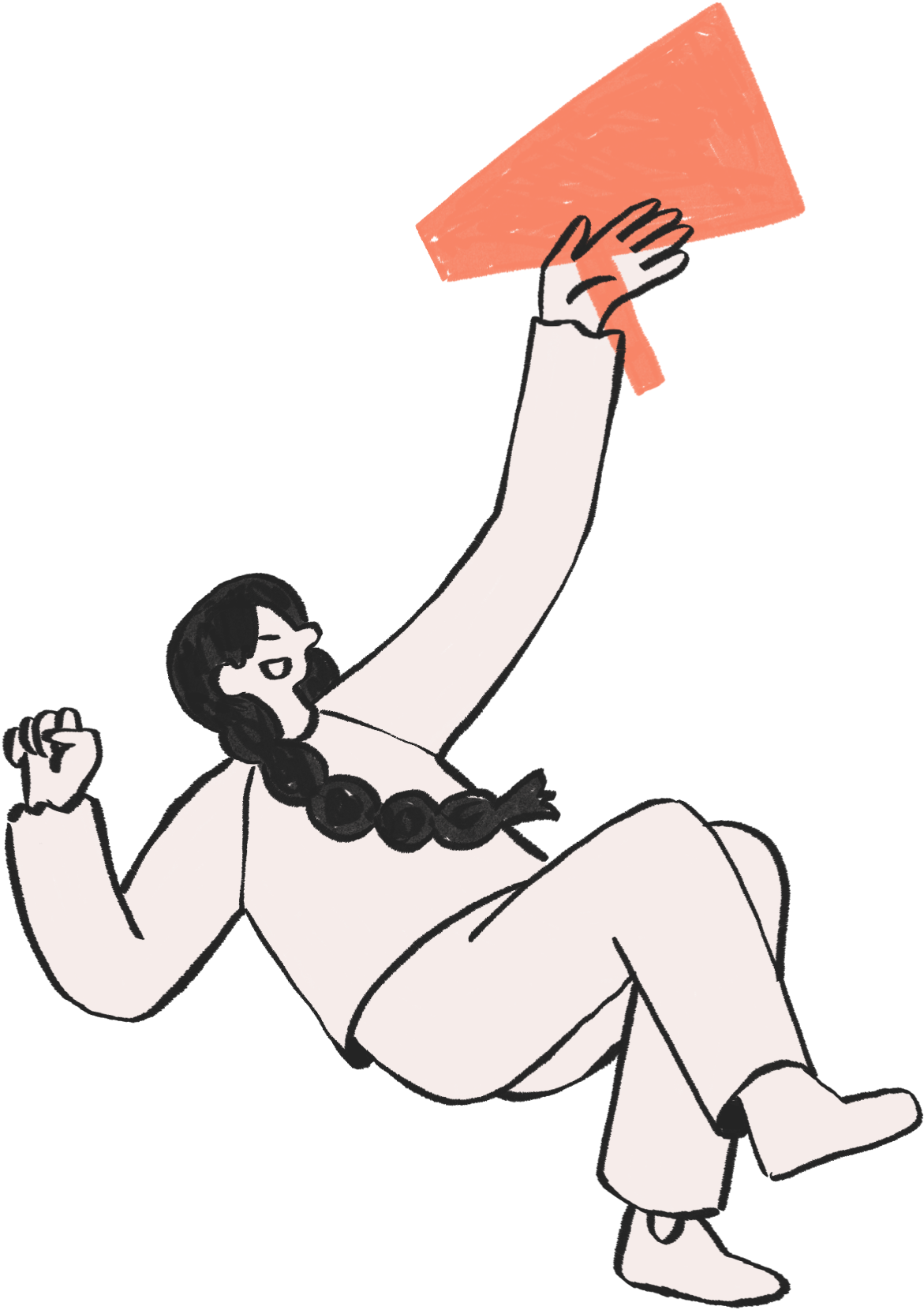 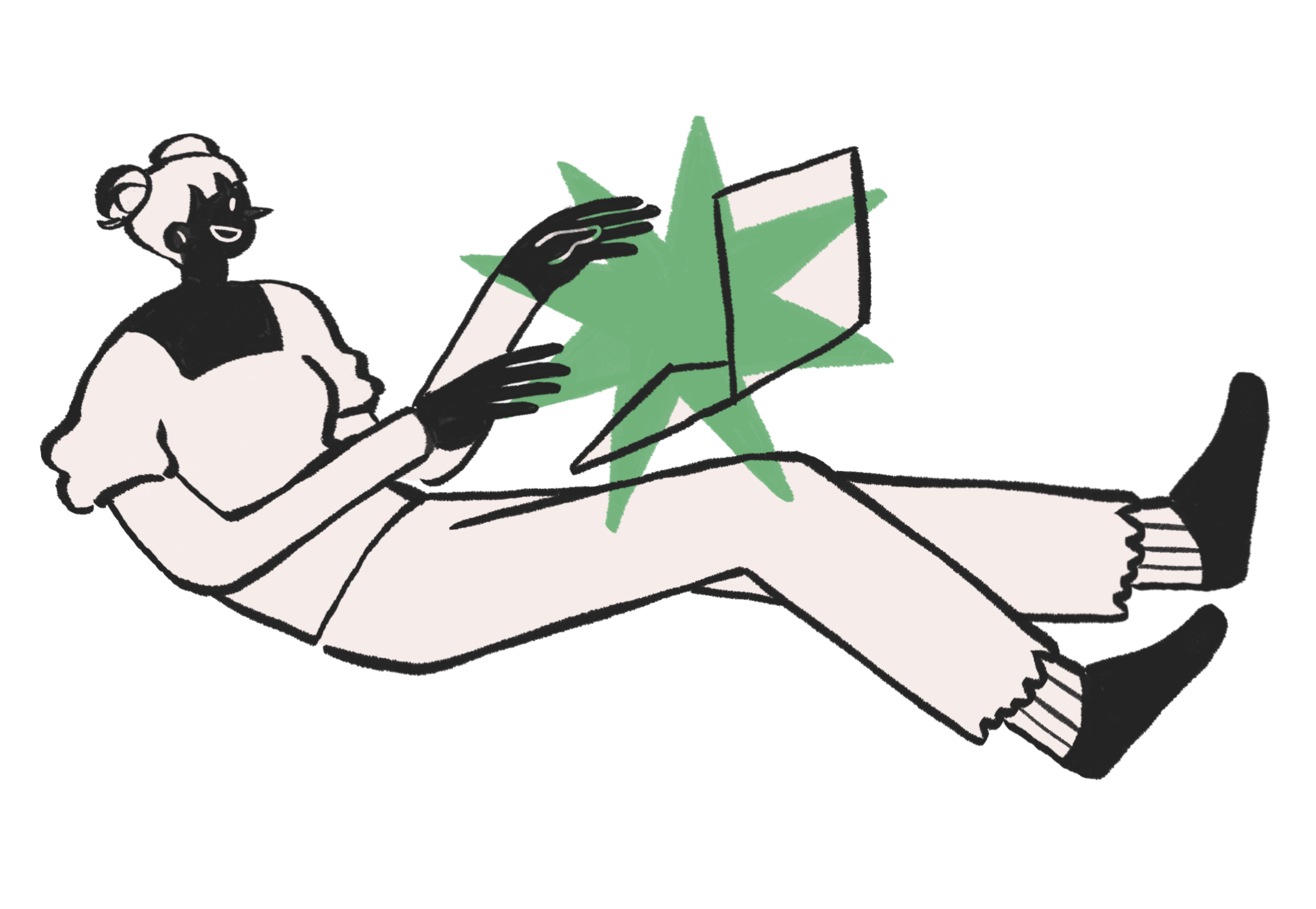 TITLES:
Abeezee
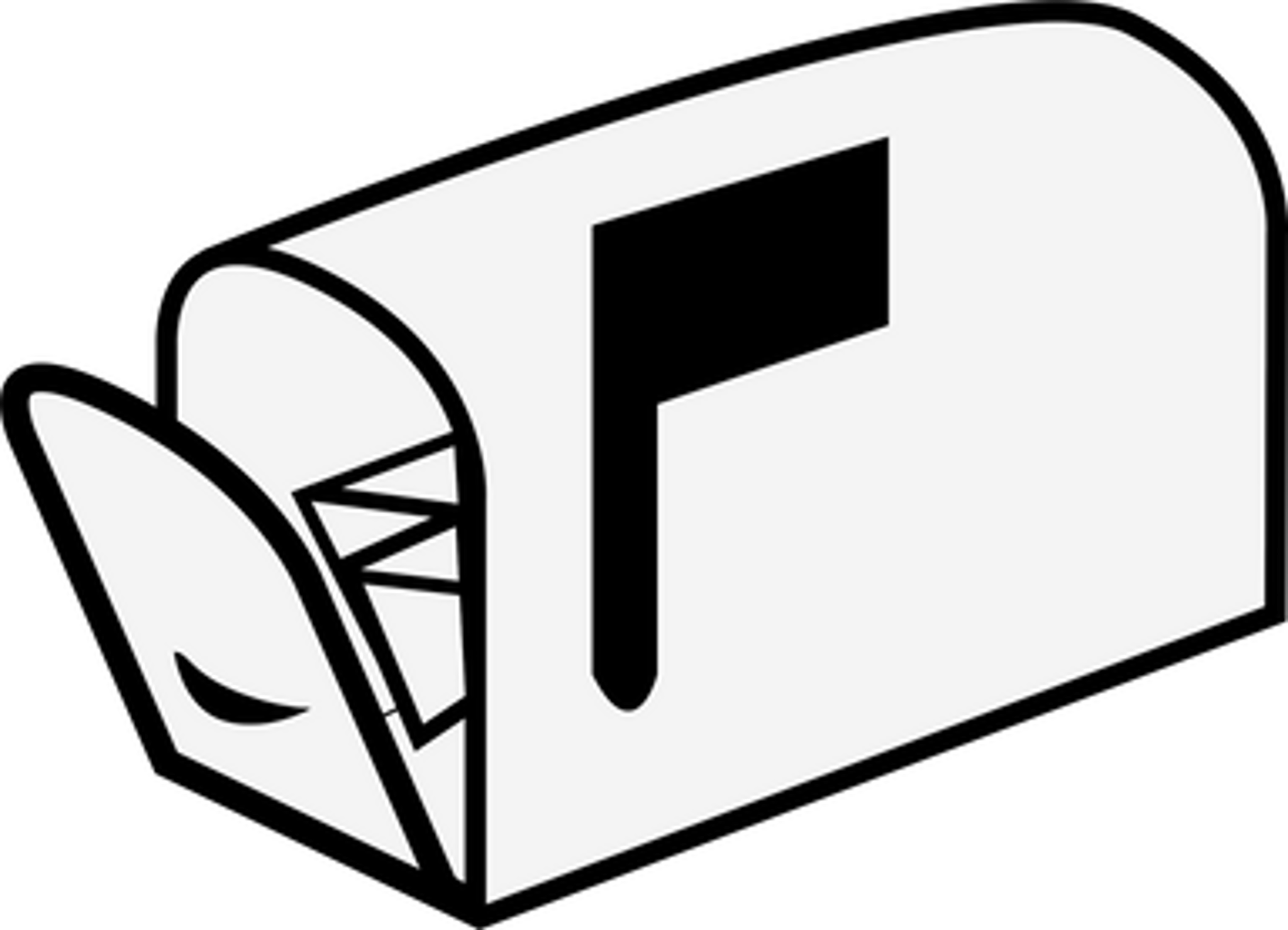 HEADERS:
AMIKO
BODY COPY:
AMIKO
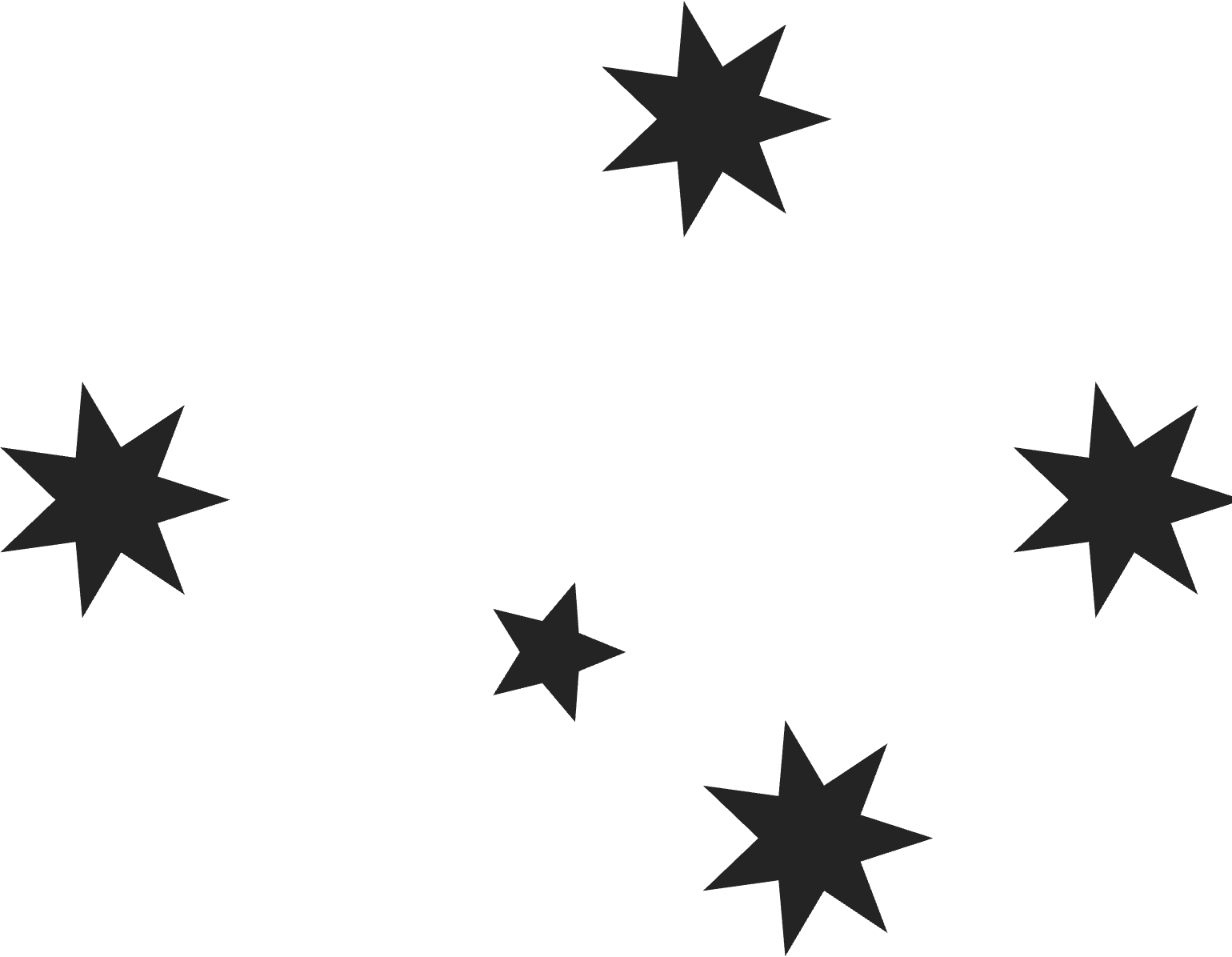 You can find these fonts online too.
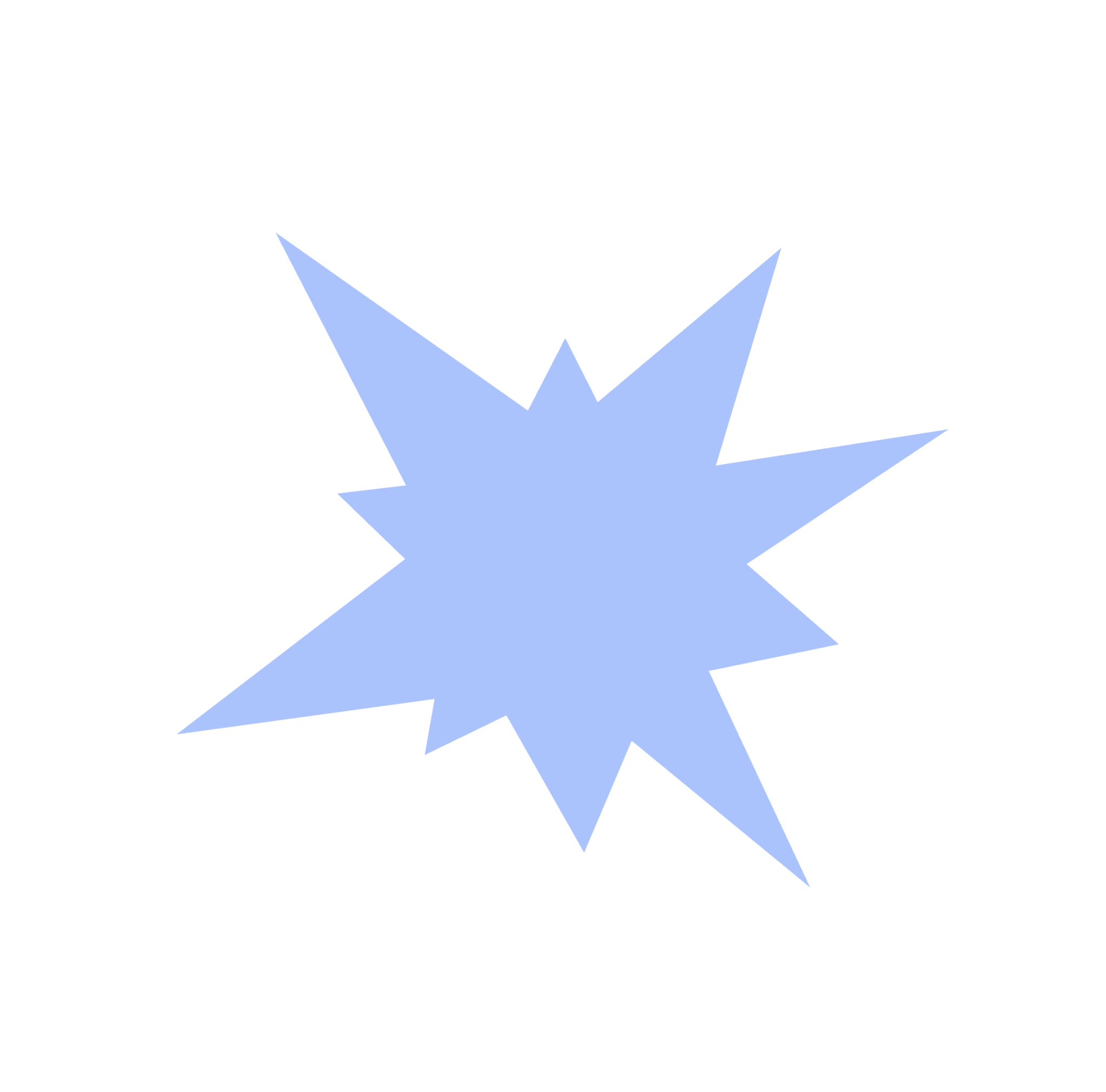 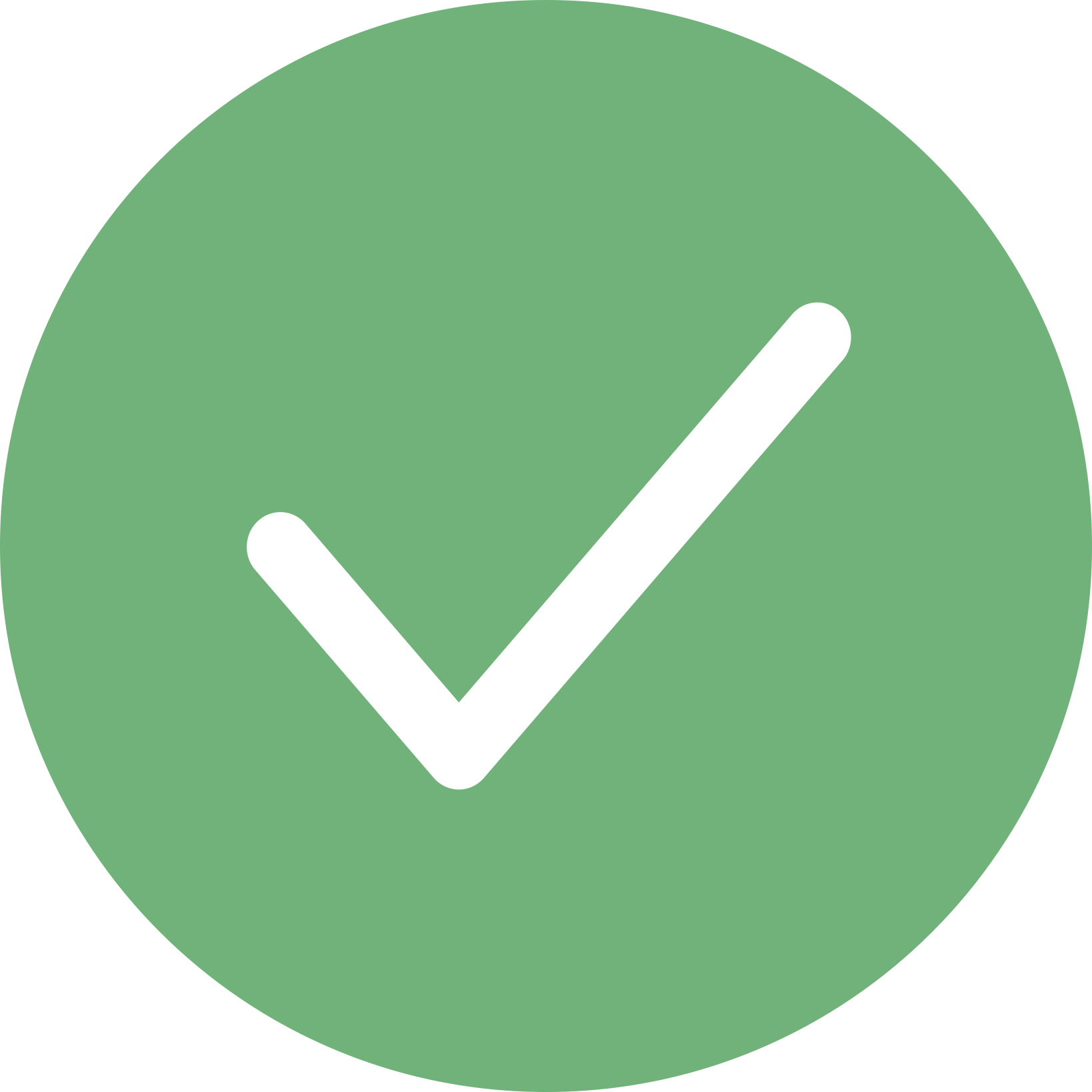 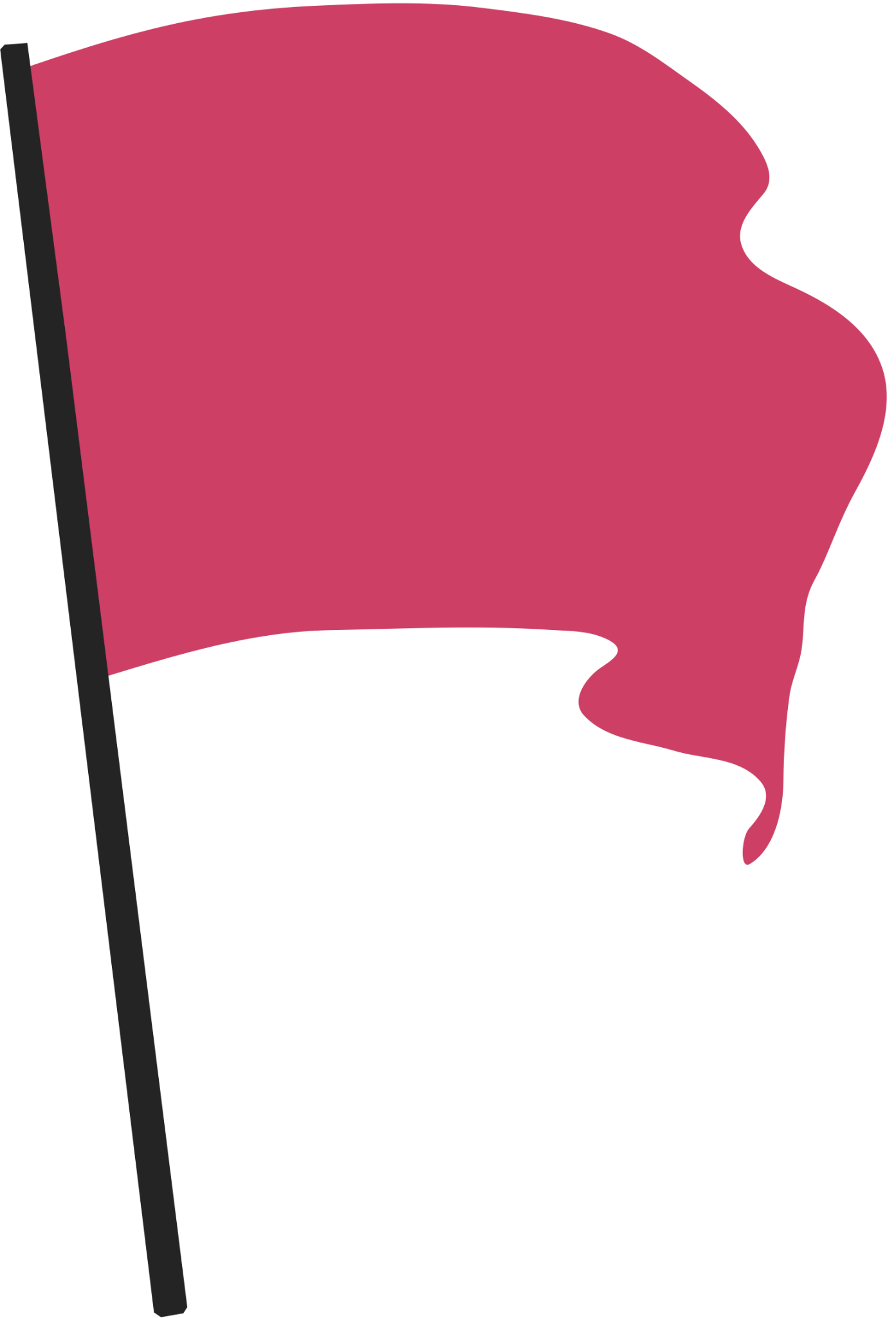 Colors
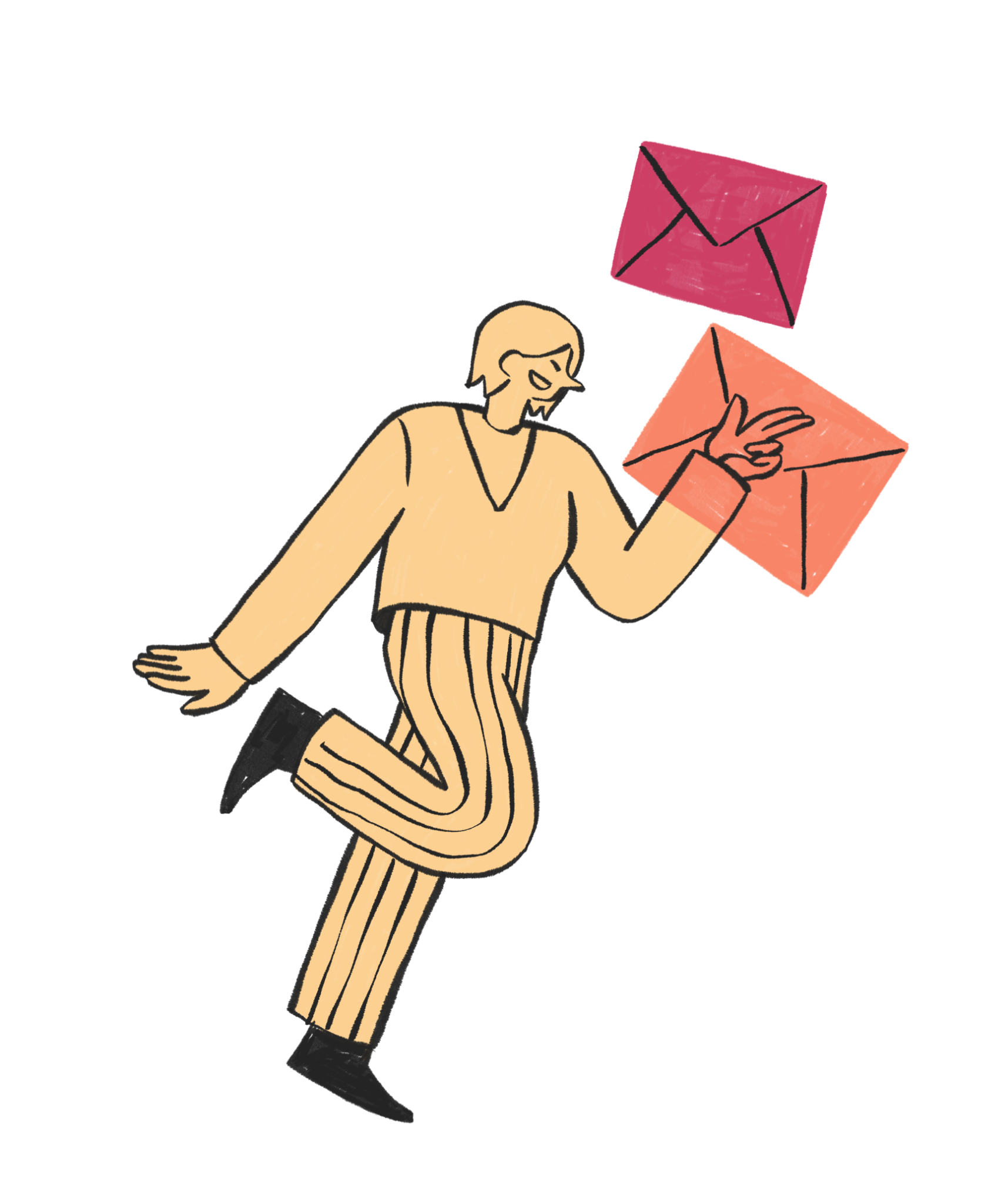 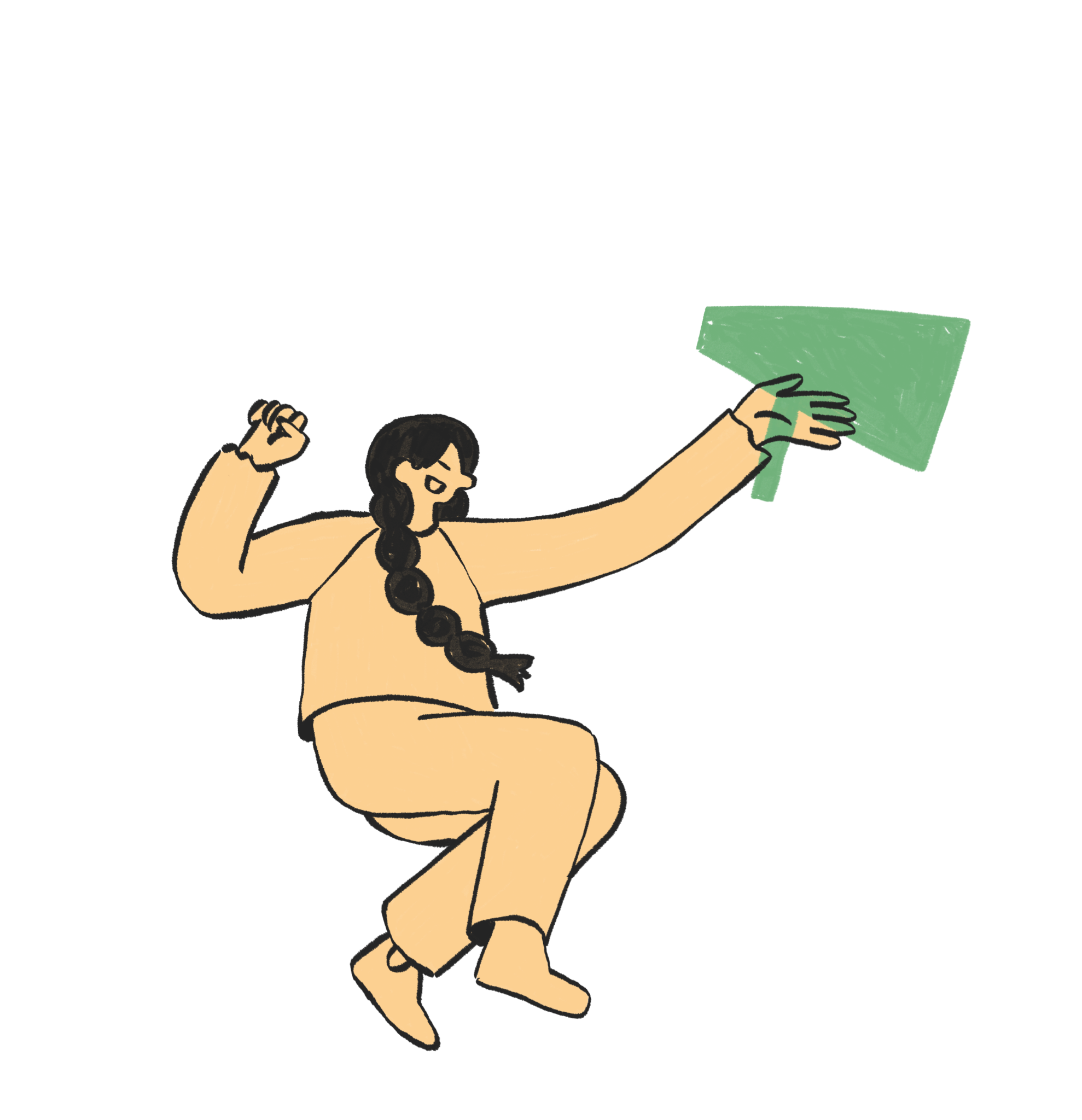 CREDITS
This design template is free for 
everyone to use thanks to the following:
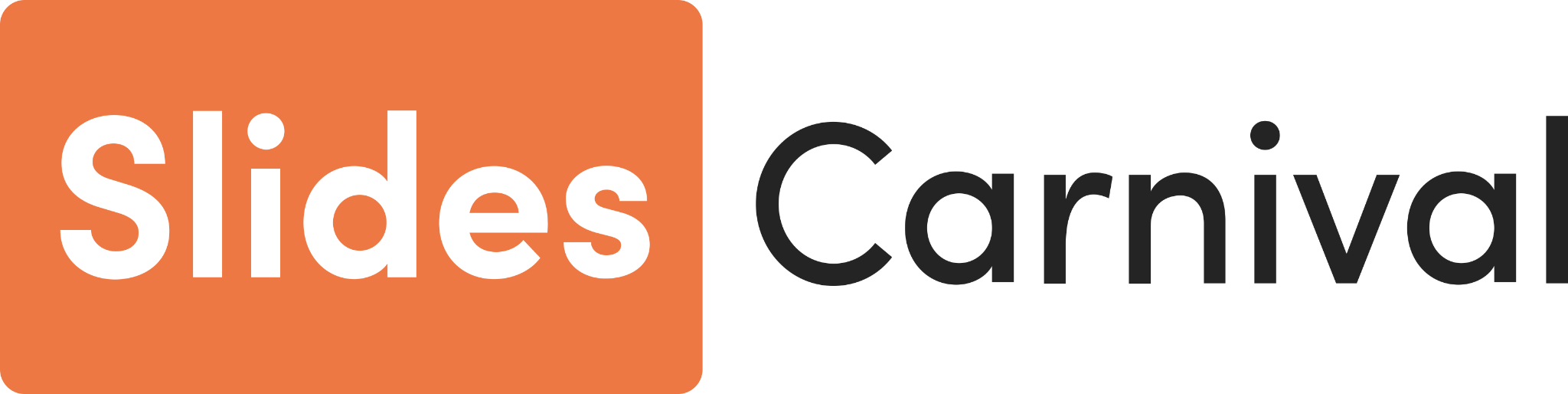 PEXELS AND PIXABAY
For the photos
for the presentation template
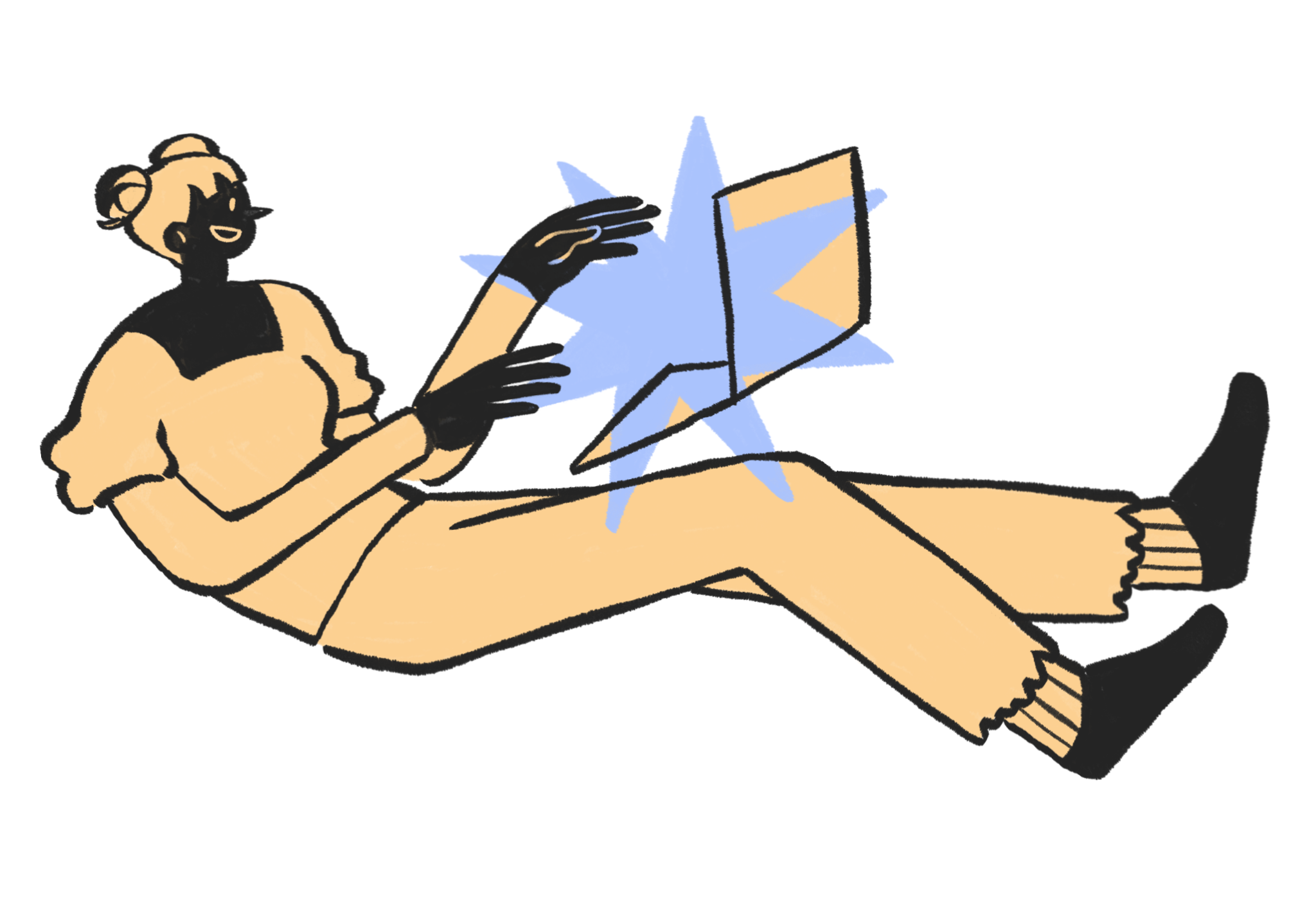